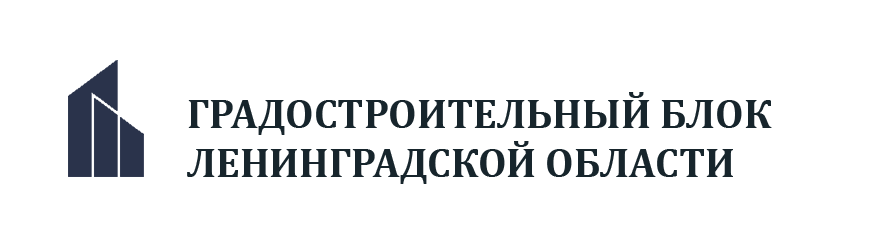 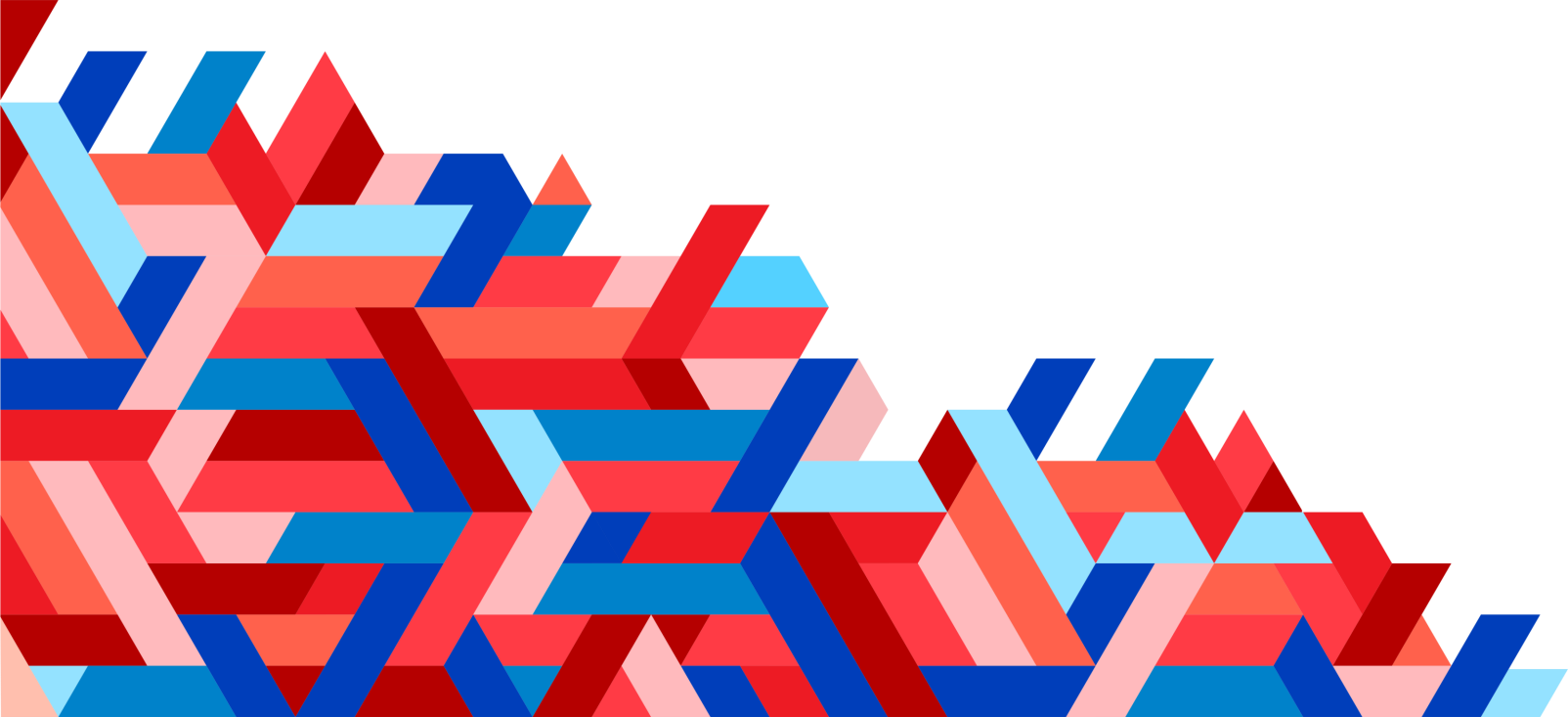 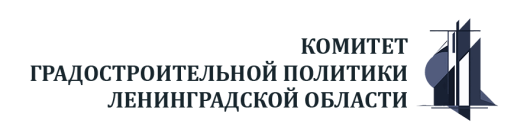 О РЕЗУЛЬТАТАХ 
работы отдела
территориального планирования 
и градостроительного зонирования 
в 2024 году и задачах на 2025 год
Консультант отдела территориального планирования и градостроительного зонирования 
Орлов Александр Александрович
Тел.: 8 (812) 539-45-93
   Электронная почта: aa_orlov@lenreg.ru
Докладчик
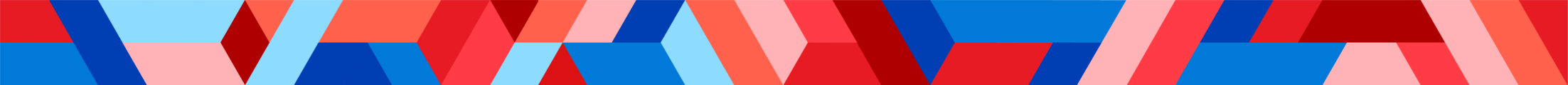 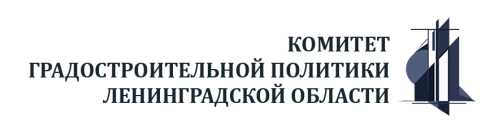 Ленинградская область 2025
1
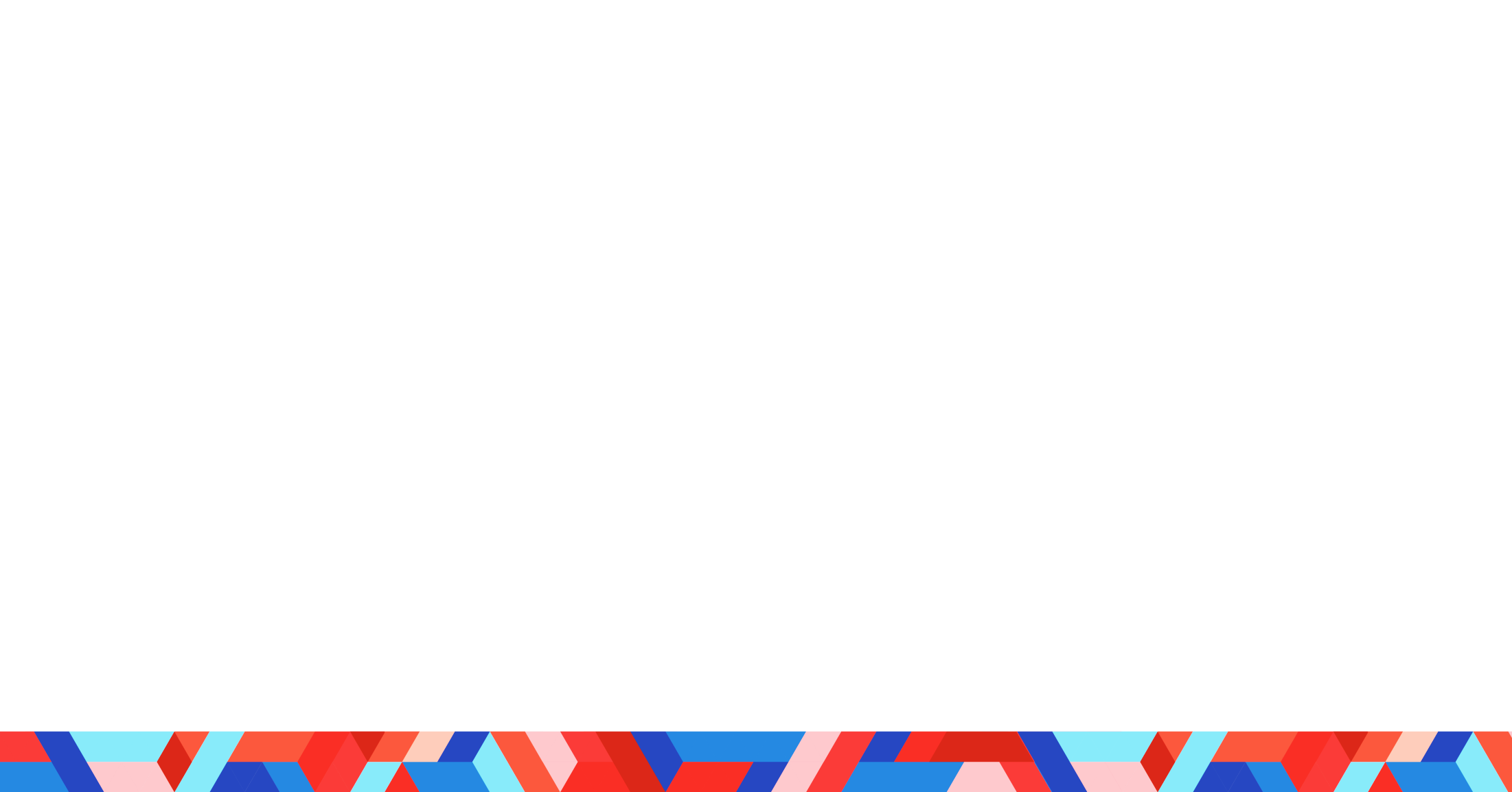 Согласование проектов 
документов территориального планирования
Схемы территориального планирования Российской Федерации
- в области федерального транспорта (в части трубопроводного транспорта) - 4

- в области энергетики  - 2
Количество 
проектов изменений
в СТП РФ
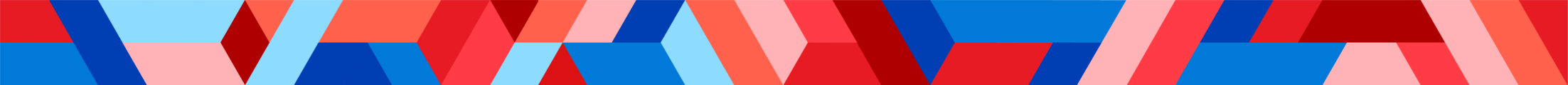 2
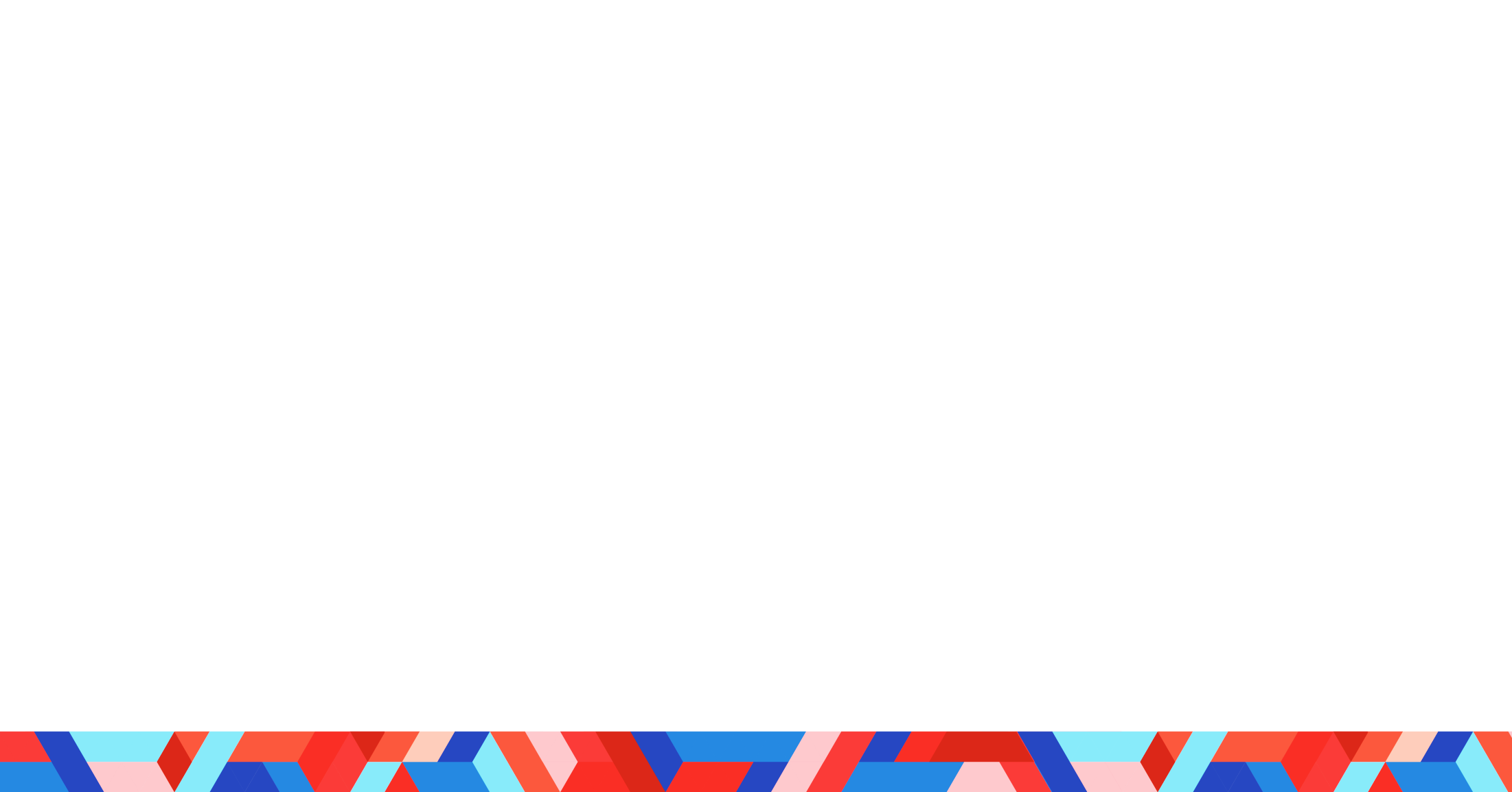 Схемы территориального планирования Российской Федерации
Участники

1. Органы исполнительной власти Ленинградской области
Комитет экономического развития и инвестиционной деятельности ЛО.
Ленинградский областной комитет по управлению государственным имуществом.
Комитет по агропромышленному и рыбохозяйственному комплексу  ЛО.
Комитет по природным ресурсам ЛО.
Комитет по топливно-энергетическому комплексу ЛО.
Комитет по сохранению культурного наследия ЛО.
Комитет по дорожному хозяйству ЛО.
Комитет Ленинградской области по транспорту.

2. Органы местного самоуправления Ленинградской области
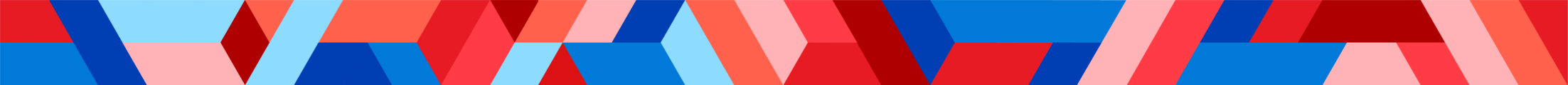 3
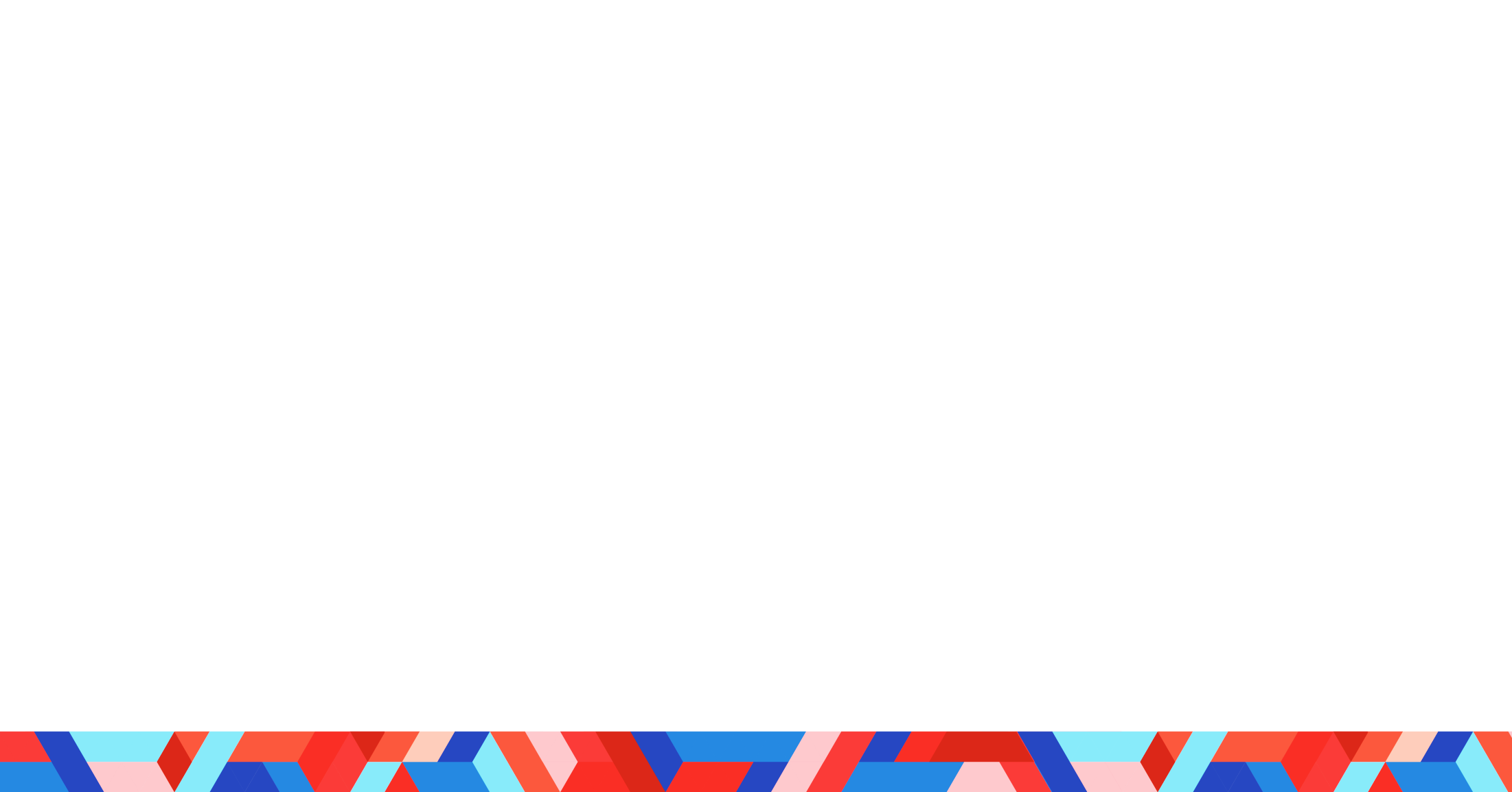 2. Органы местного самоуправления Ленинградской области
Порядок согласования проекта СТП РФ (за исключением проекта СТП РФв области обороны страны и безопасности государства) органами местного самоуправления ЛО (утвержден постановлением Правительства ЛО от 22.11.2019 № 541)
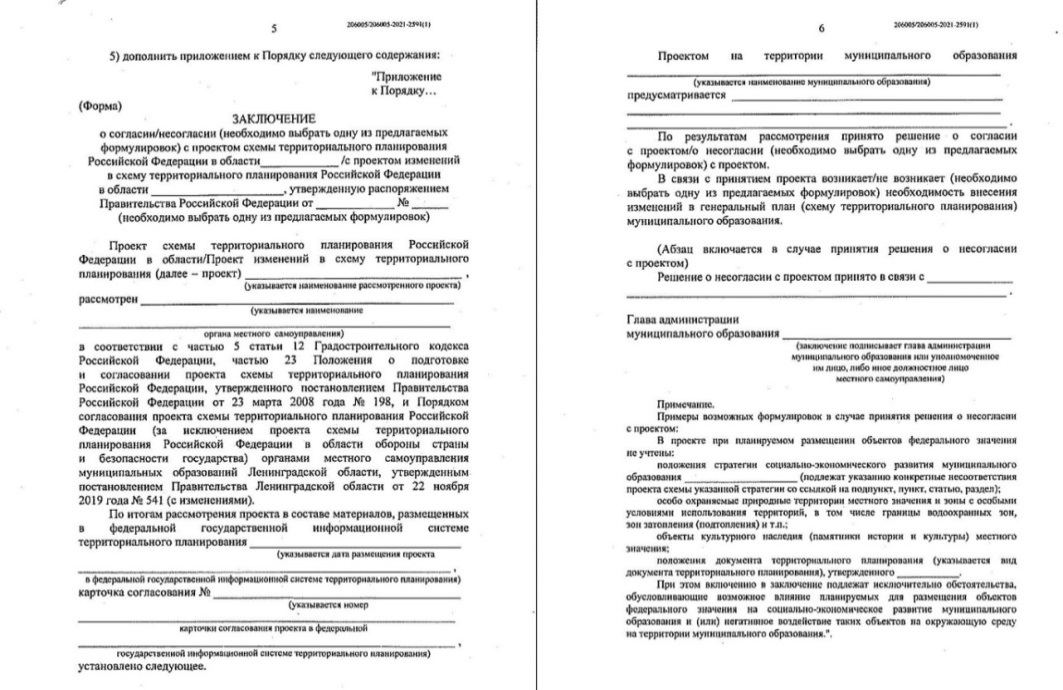 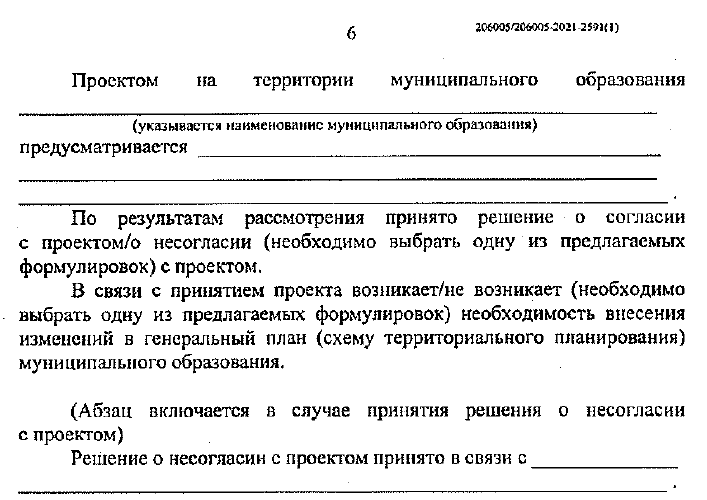 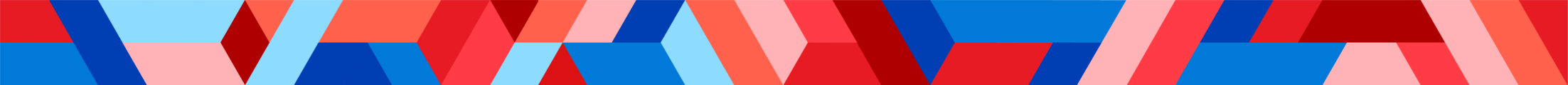 4
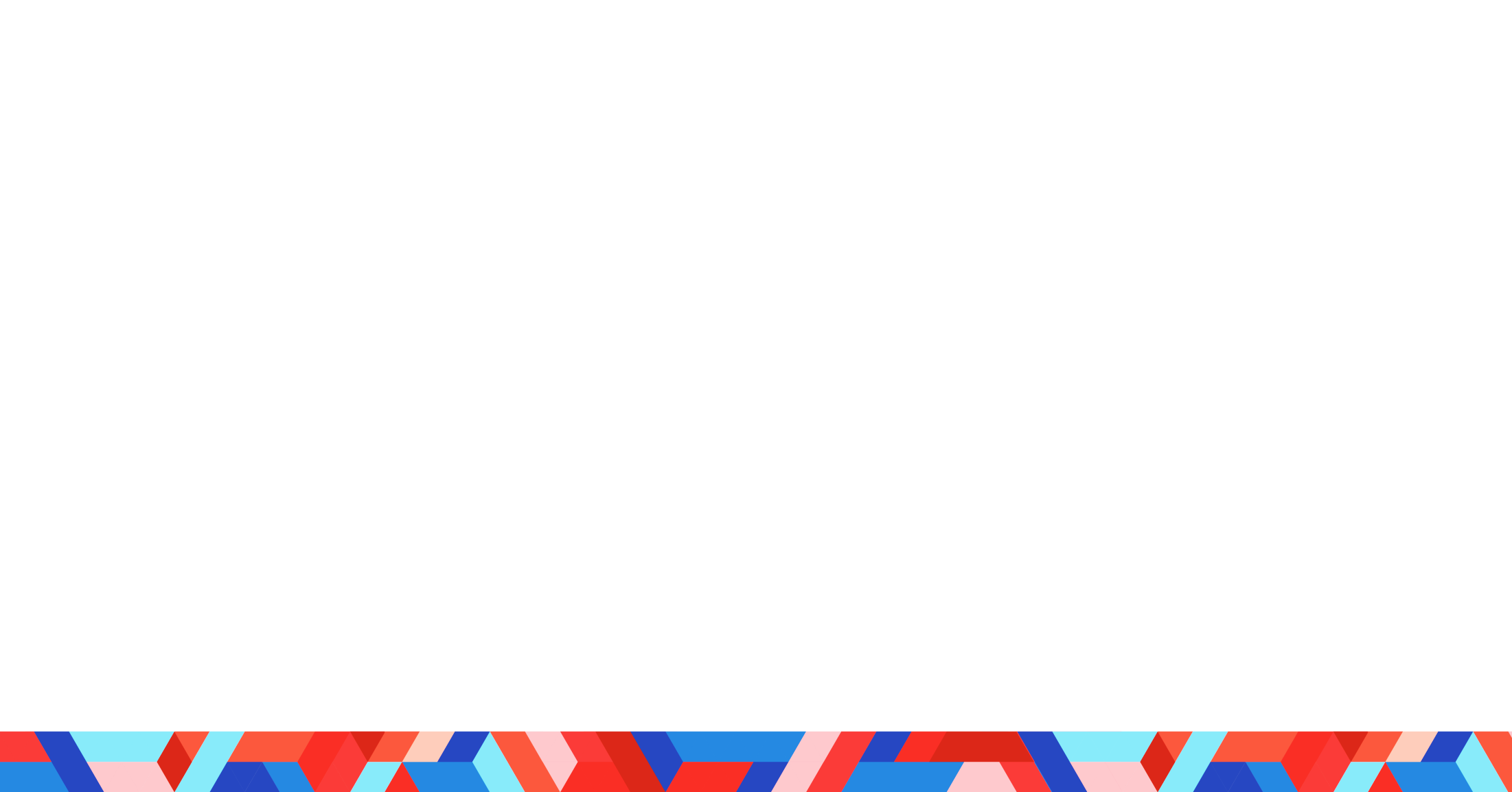 Схемы территориального планирования Российской Федерации
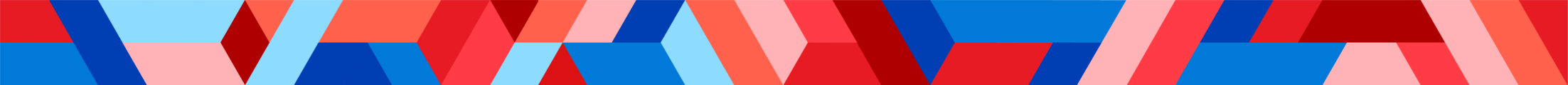 5
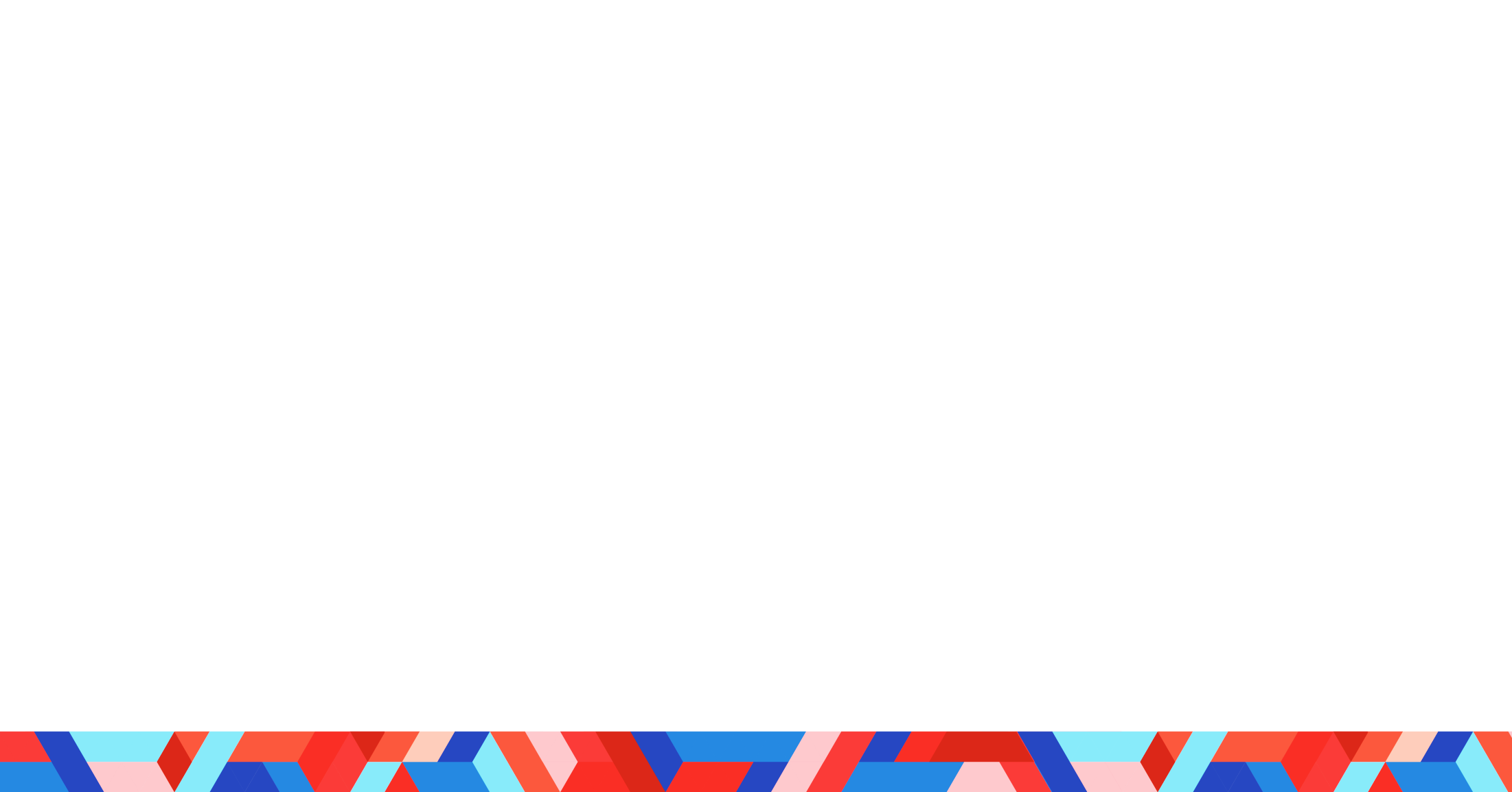 Схемы территориального планирования Российской Федерации
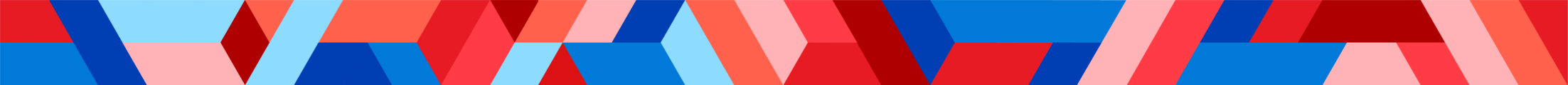 6
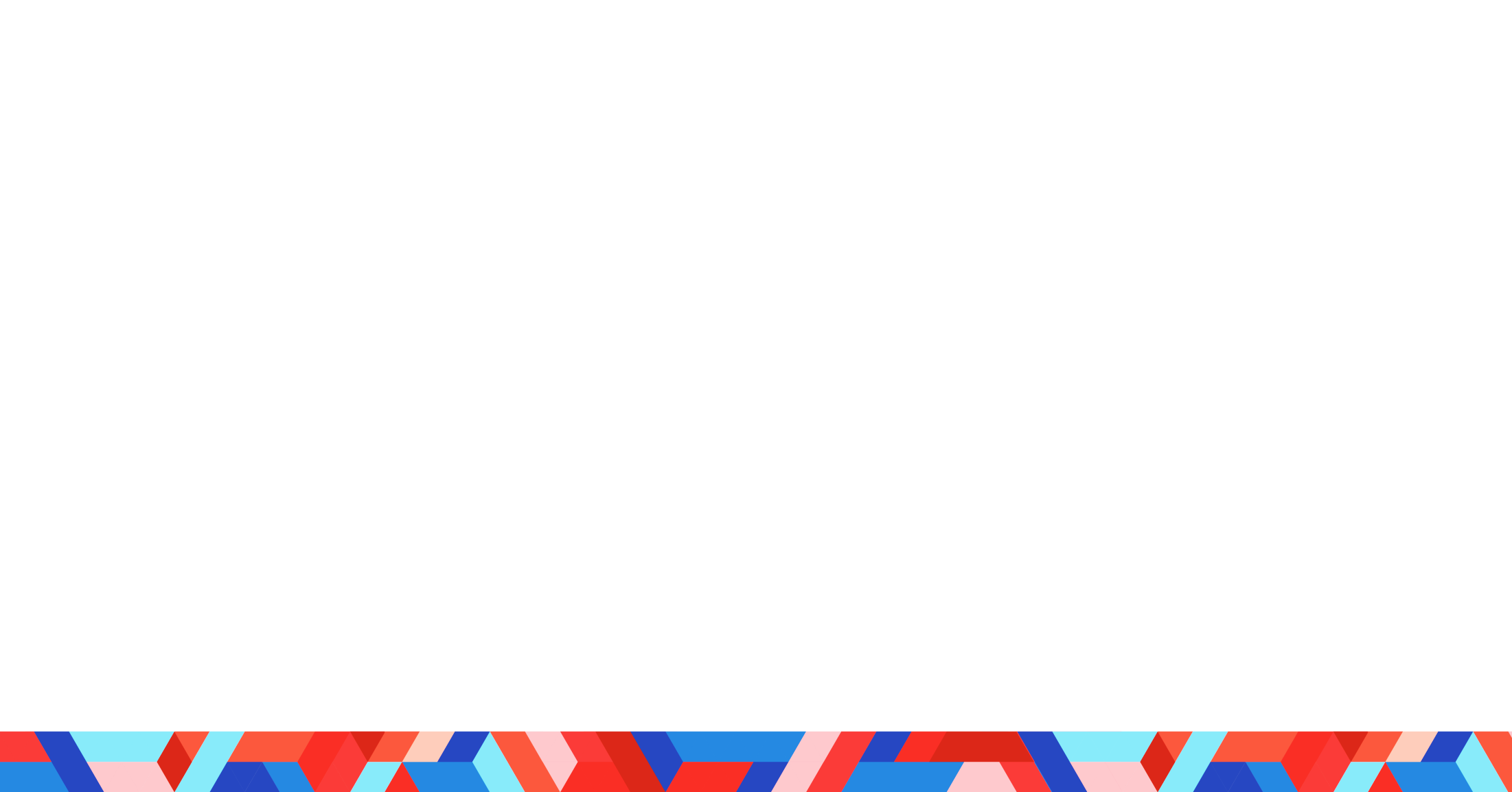 Схемы территориального планирования Российской Федерации
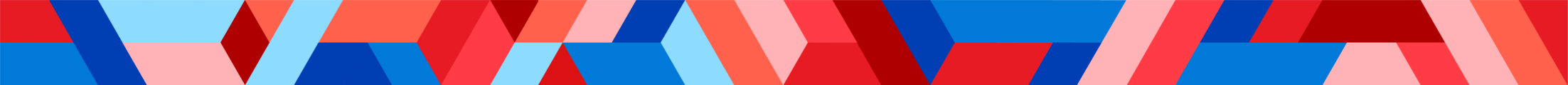 7
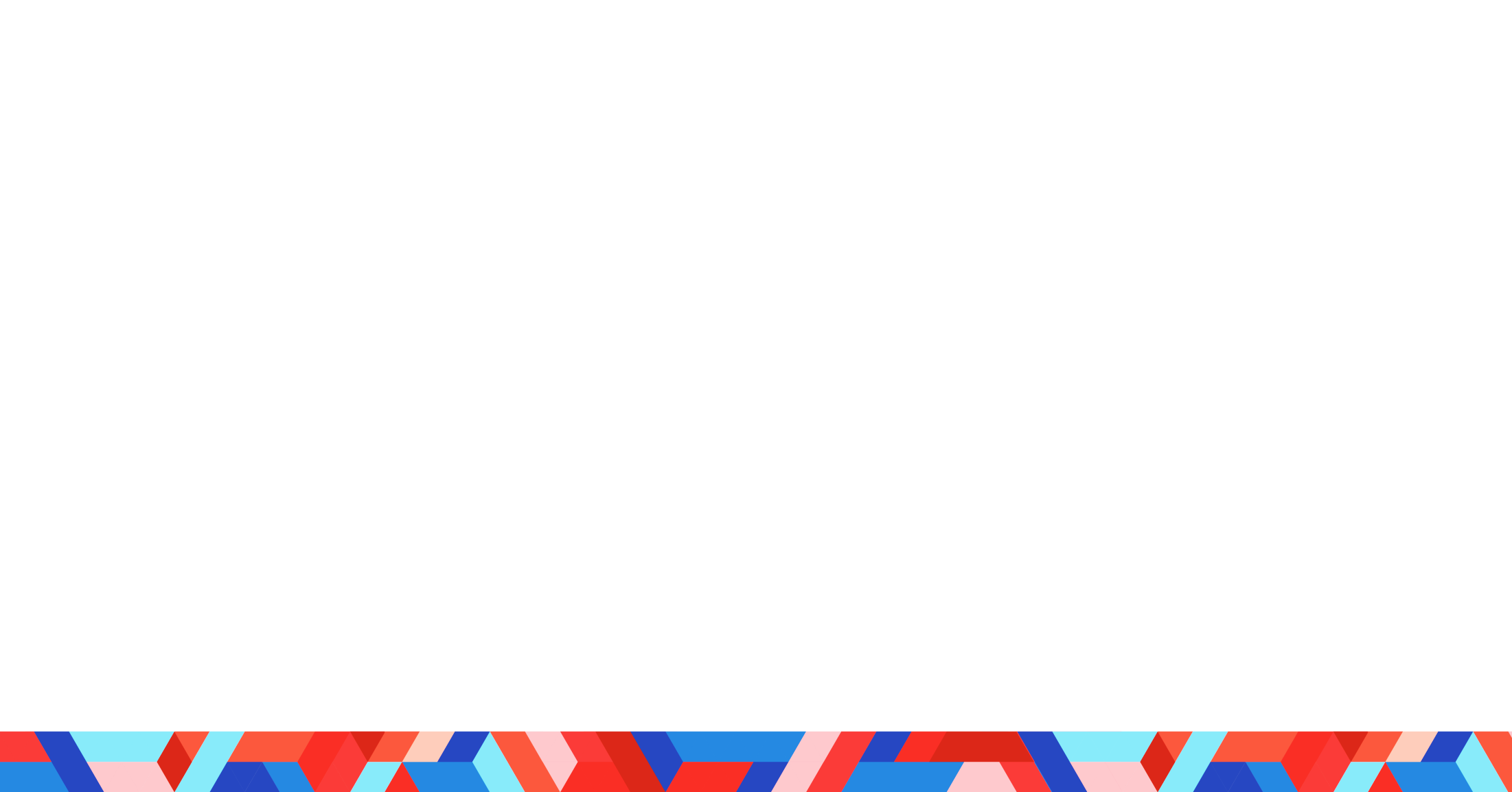 Схемы территориального планирования Российской Федерации
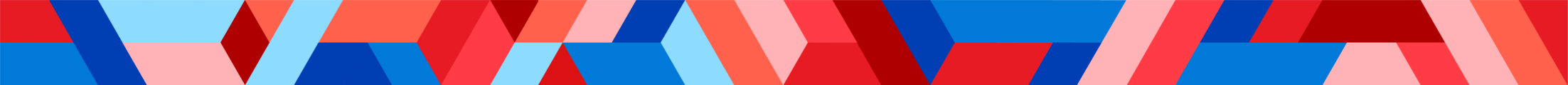 8
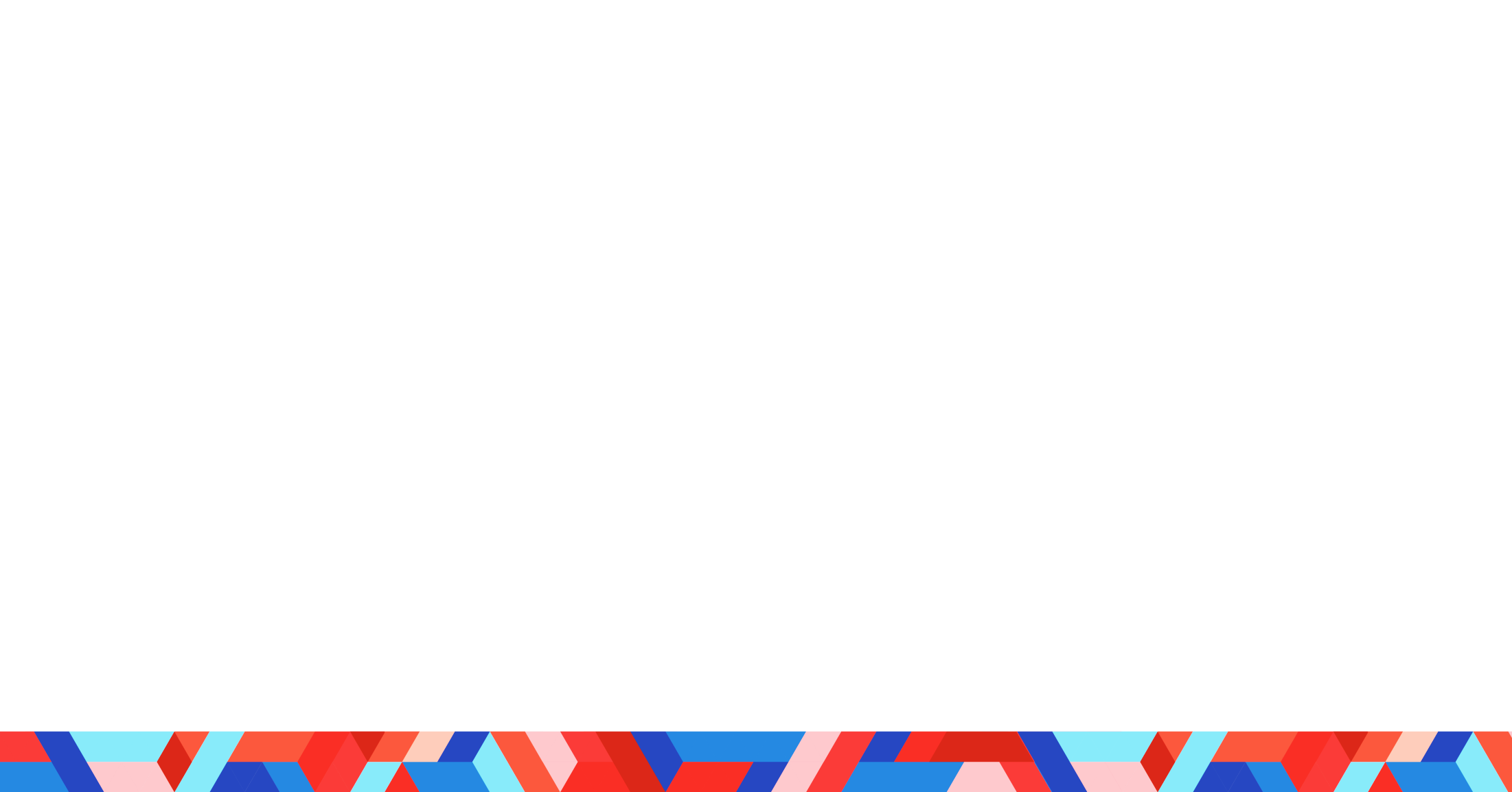 Схемы территориального планирования Российской Федерации
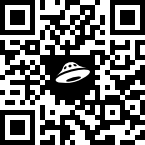 РАССМОТРЕНИЕ проектов СТП РФ, изменений в них 
через Геоинформационную 
подсистему ФГИС ТП
https://disk.yandex.ru/i/iA3RQlTnDn5dpw
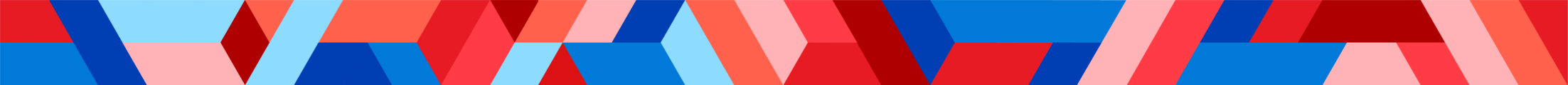 9
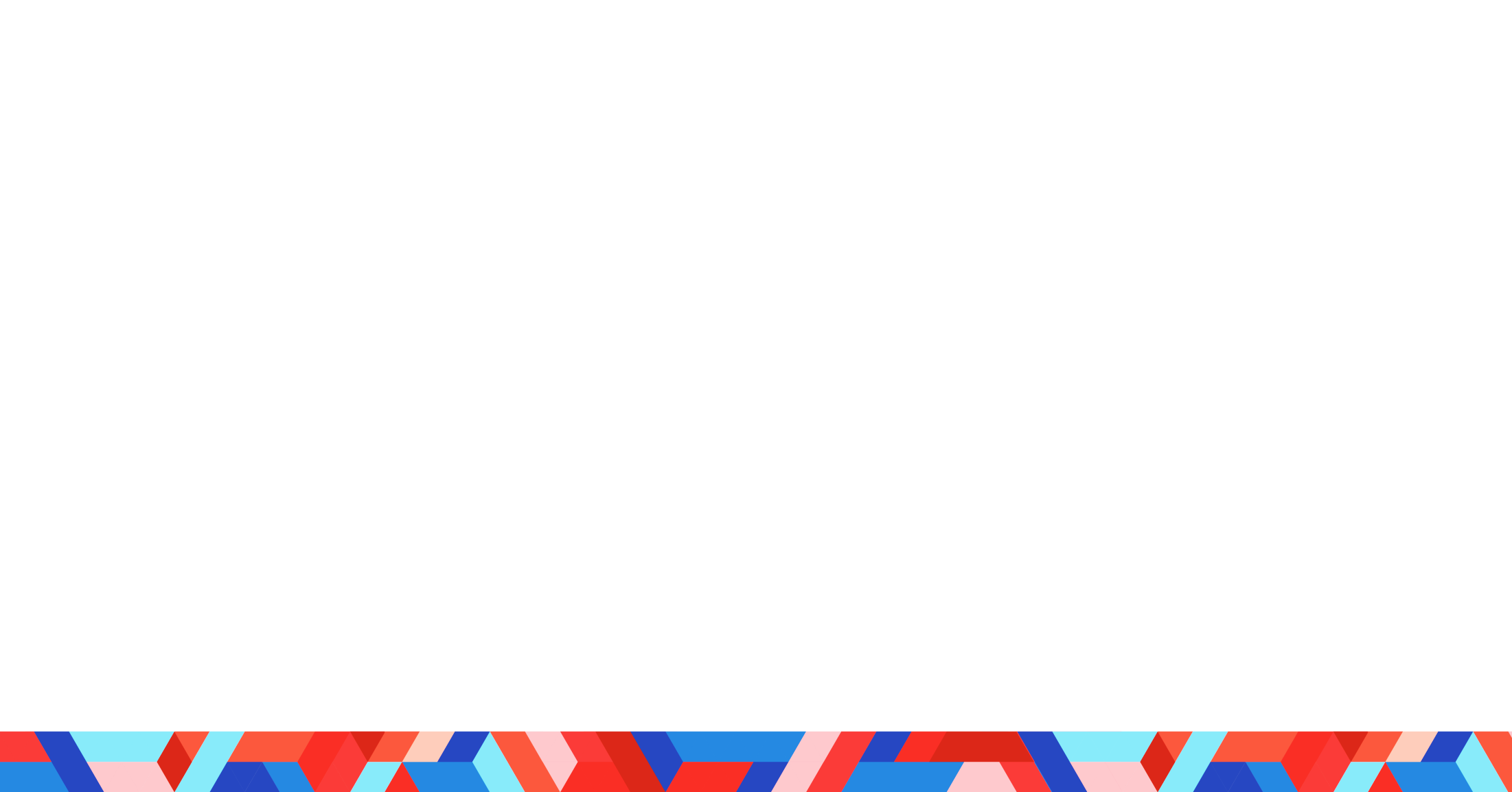 Схемы территориального планирования Российской Федерации
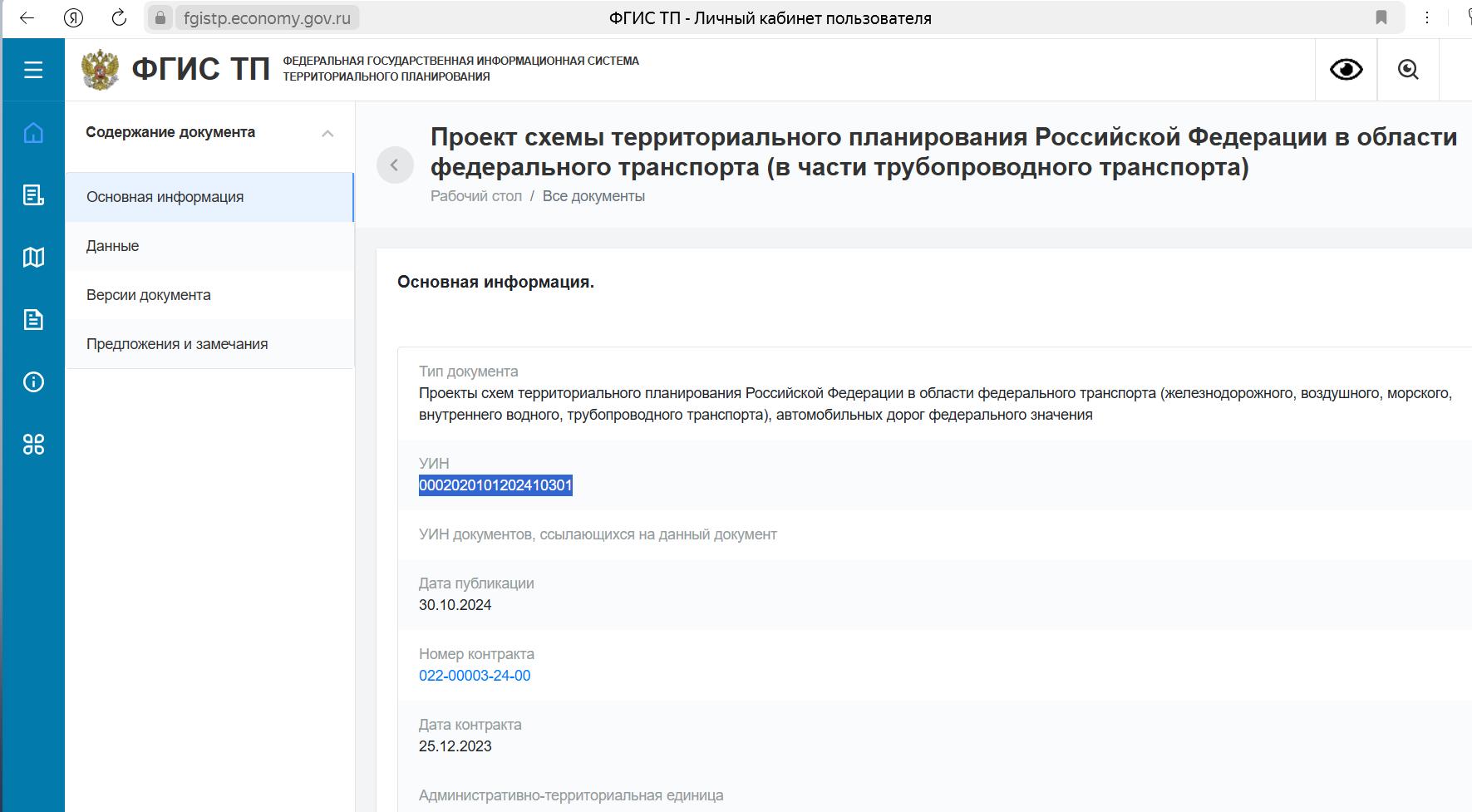 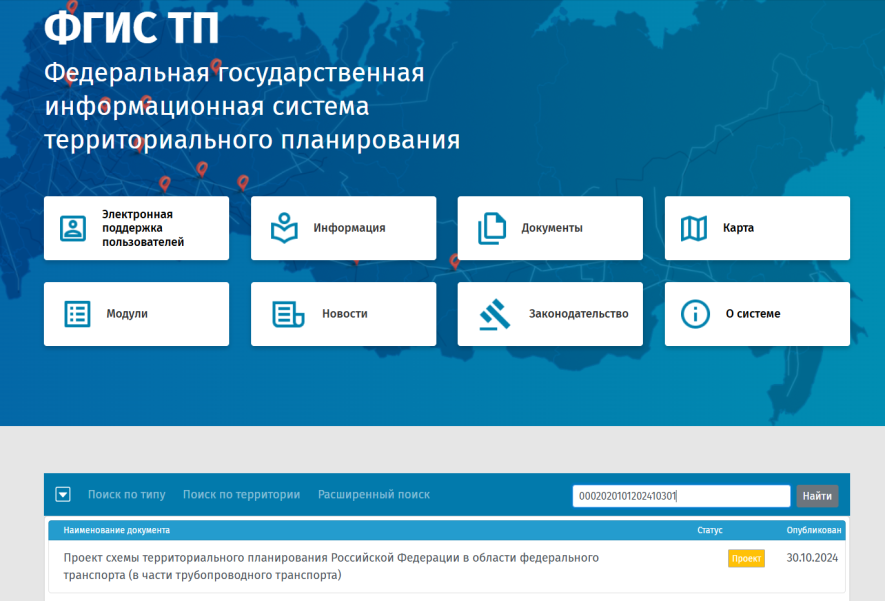 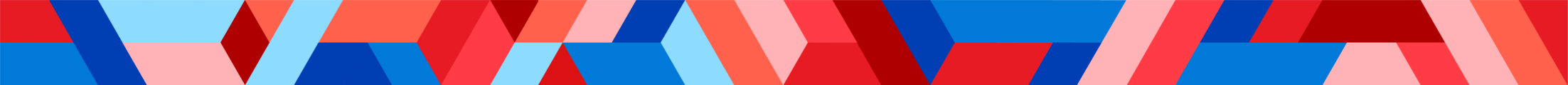 10
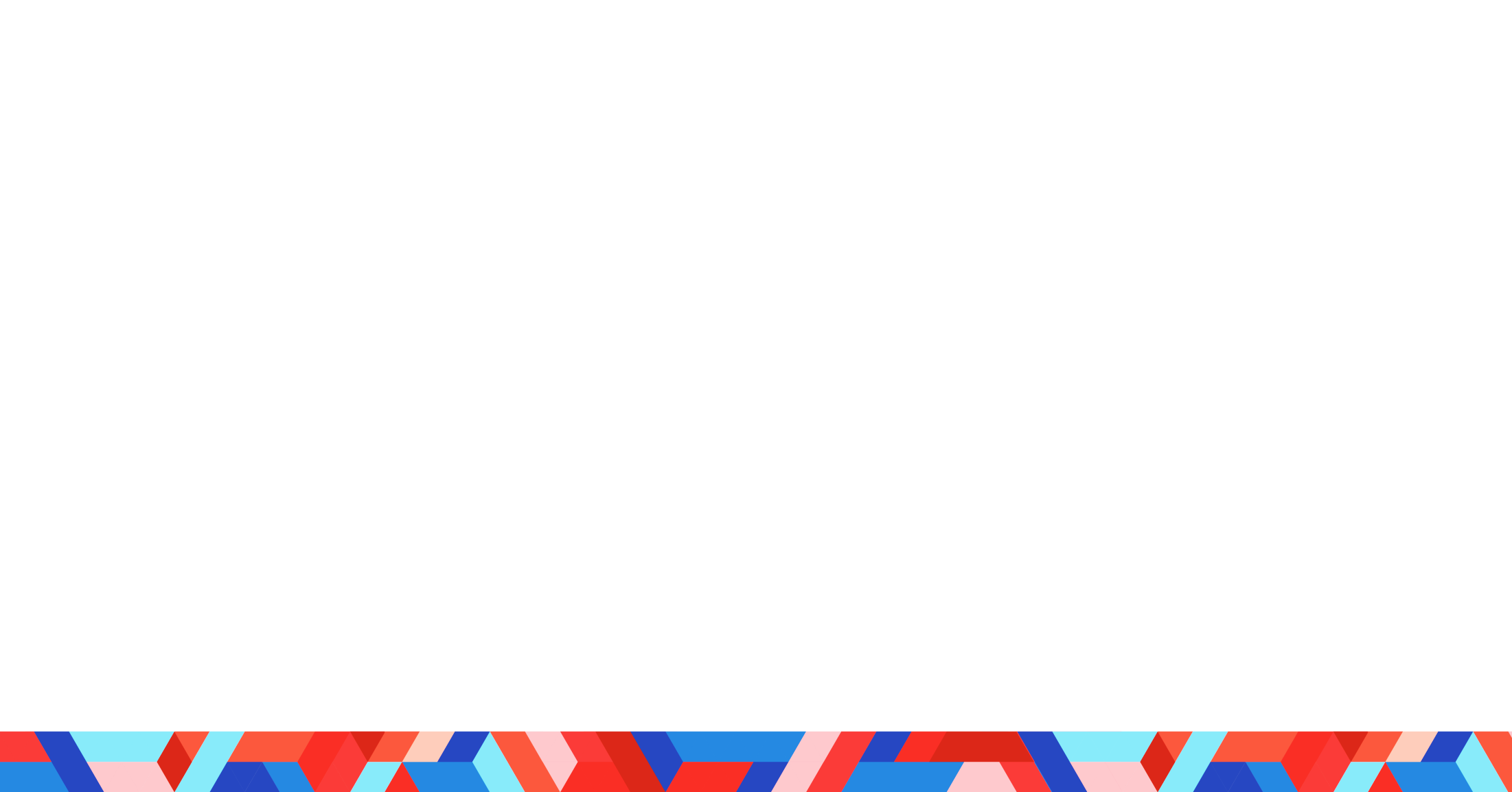 Схемы территориального планирования Российской Федерации
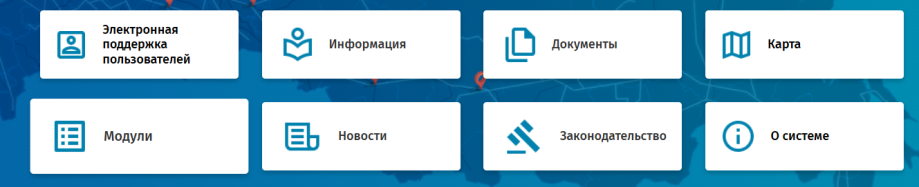 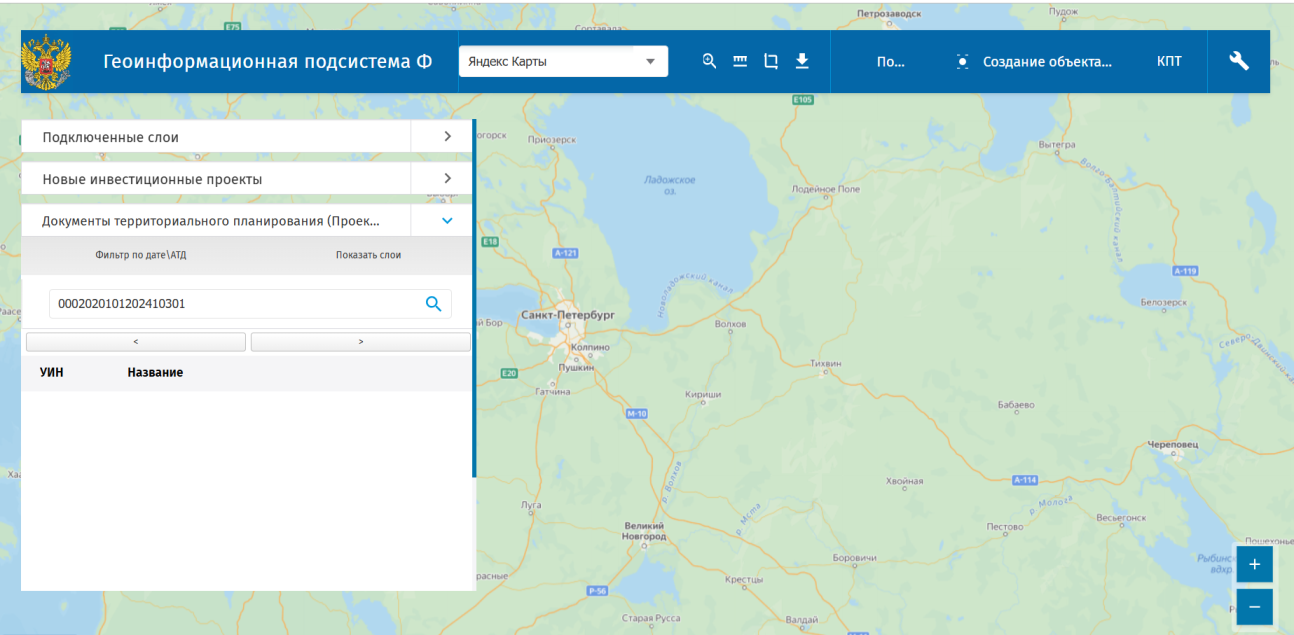 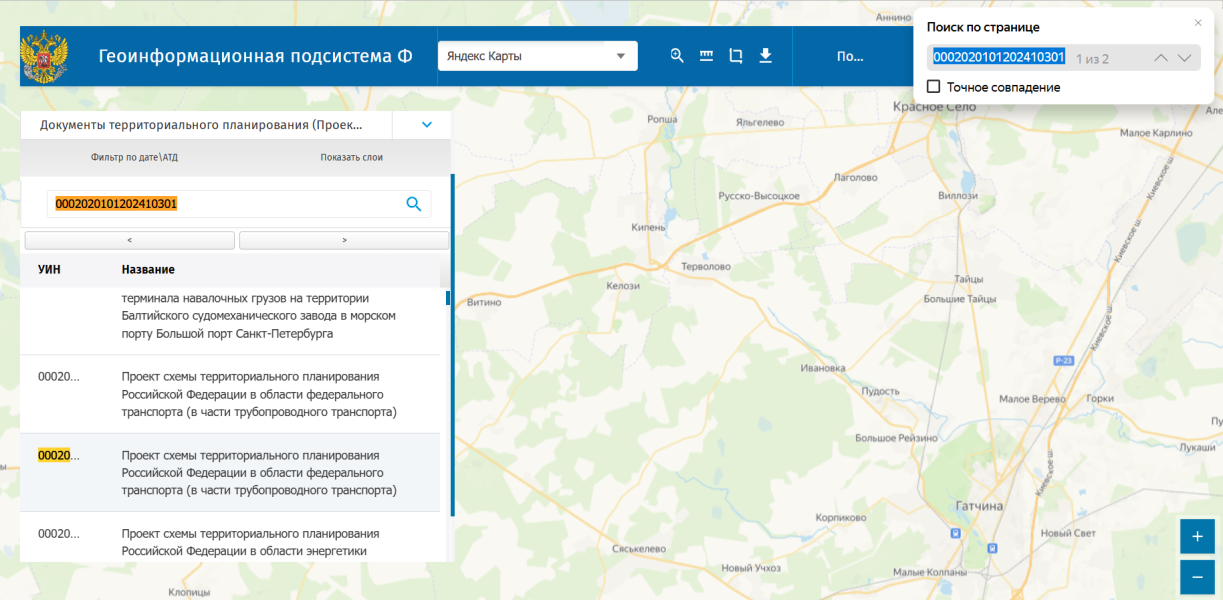 1
2
3
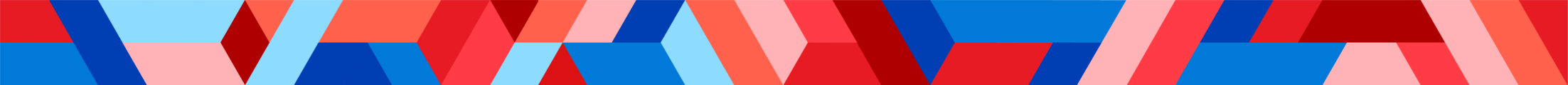 11
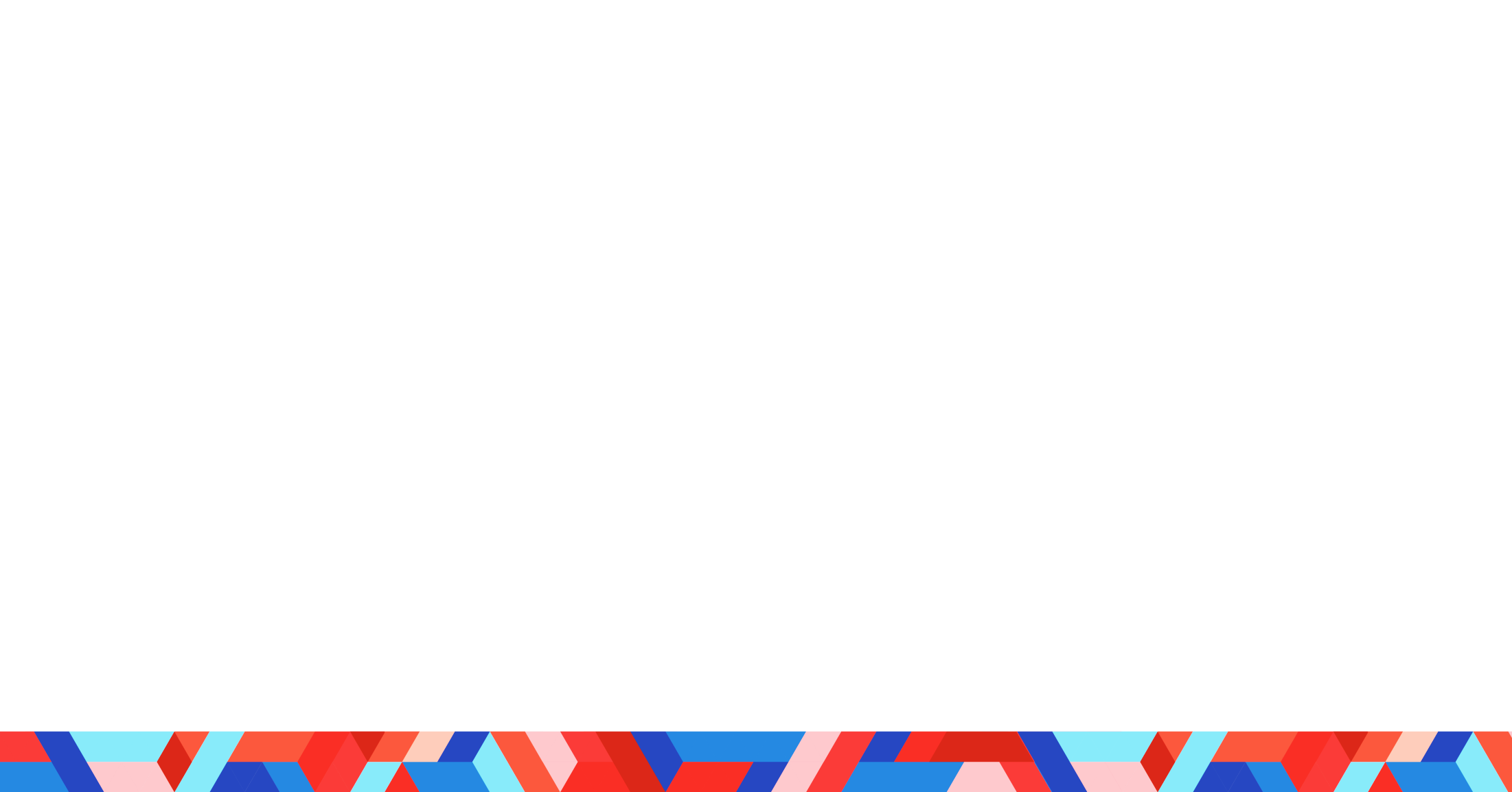 Схемы территориального планирования Российской Федерации
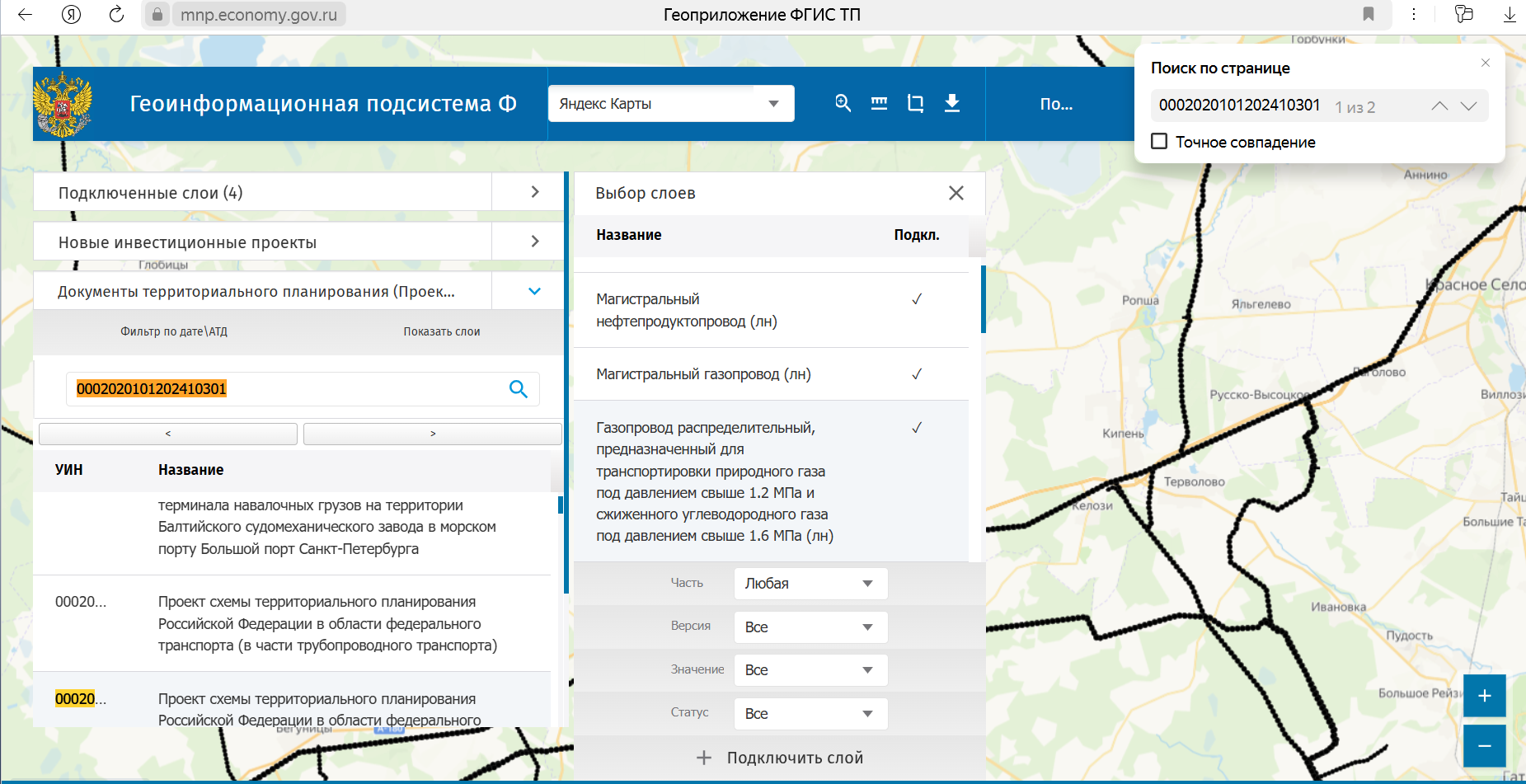 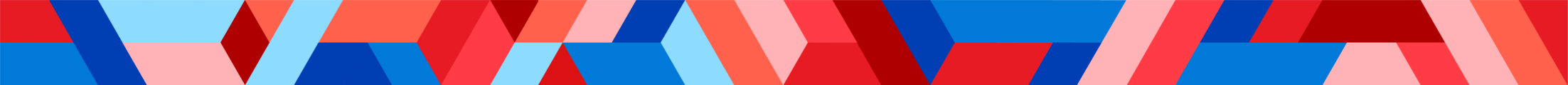 12
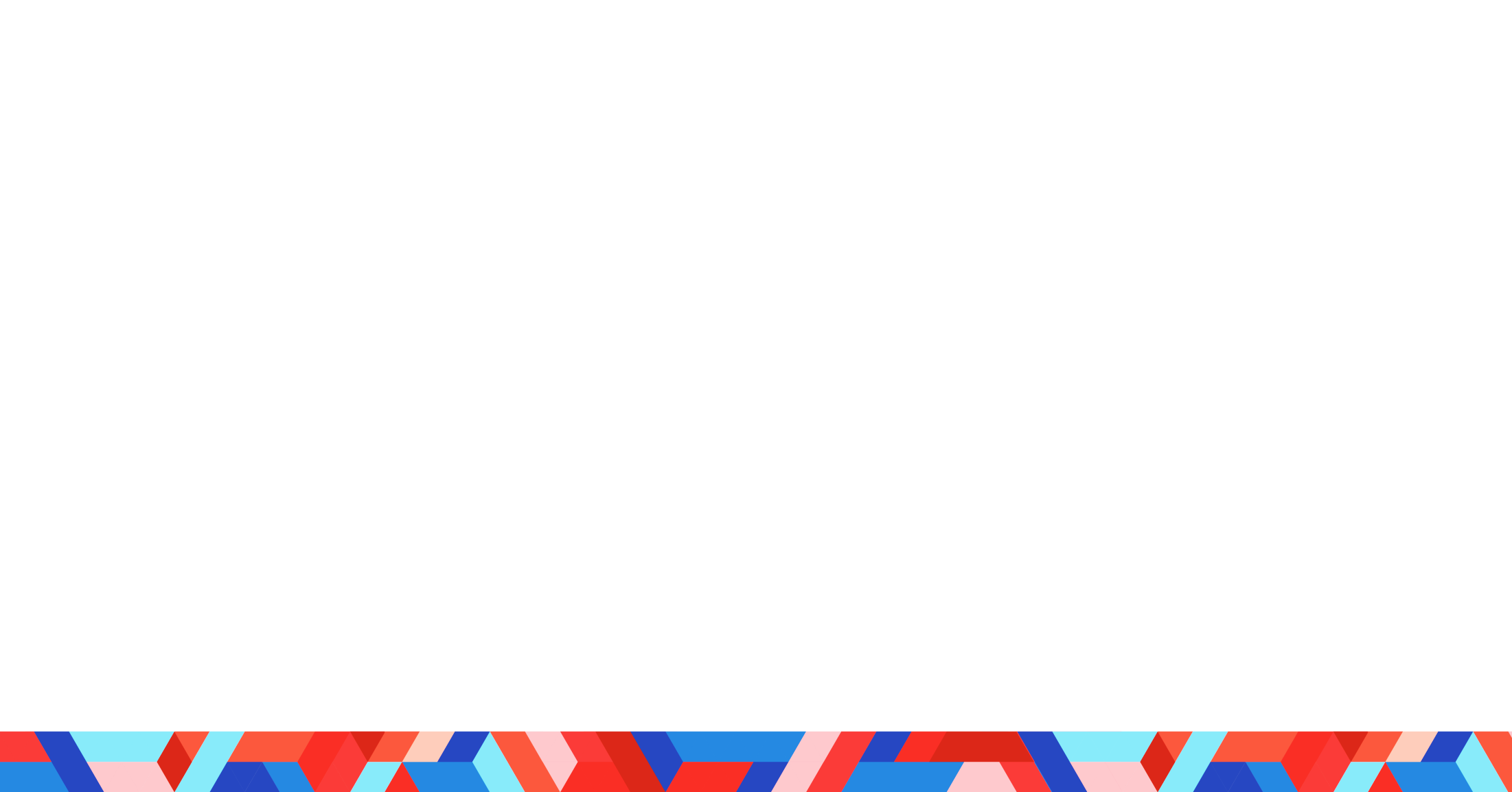 Схемы территориального планирования субъектов Российской Федерации, имеющих общую границу с Ленинградской областью
Количество проектов СТП субъектов РФ
Участники

Органы исполнительной власти ЛО

Органы местного
самоуправления ЛО, граничащие с таким субъектом РФ

Республика Карелия
Псковская область
Вологодская область
Новгородская область
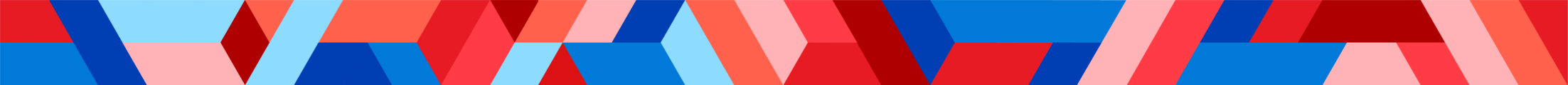 13
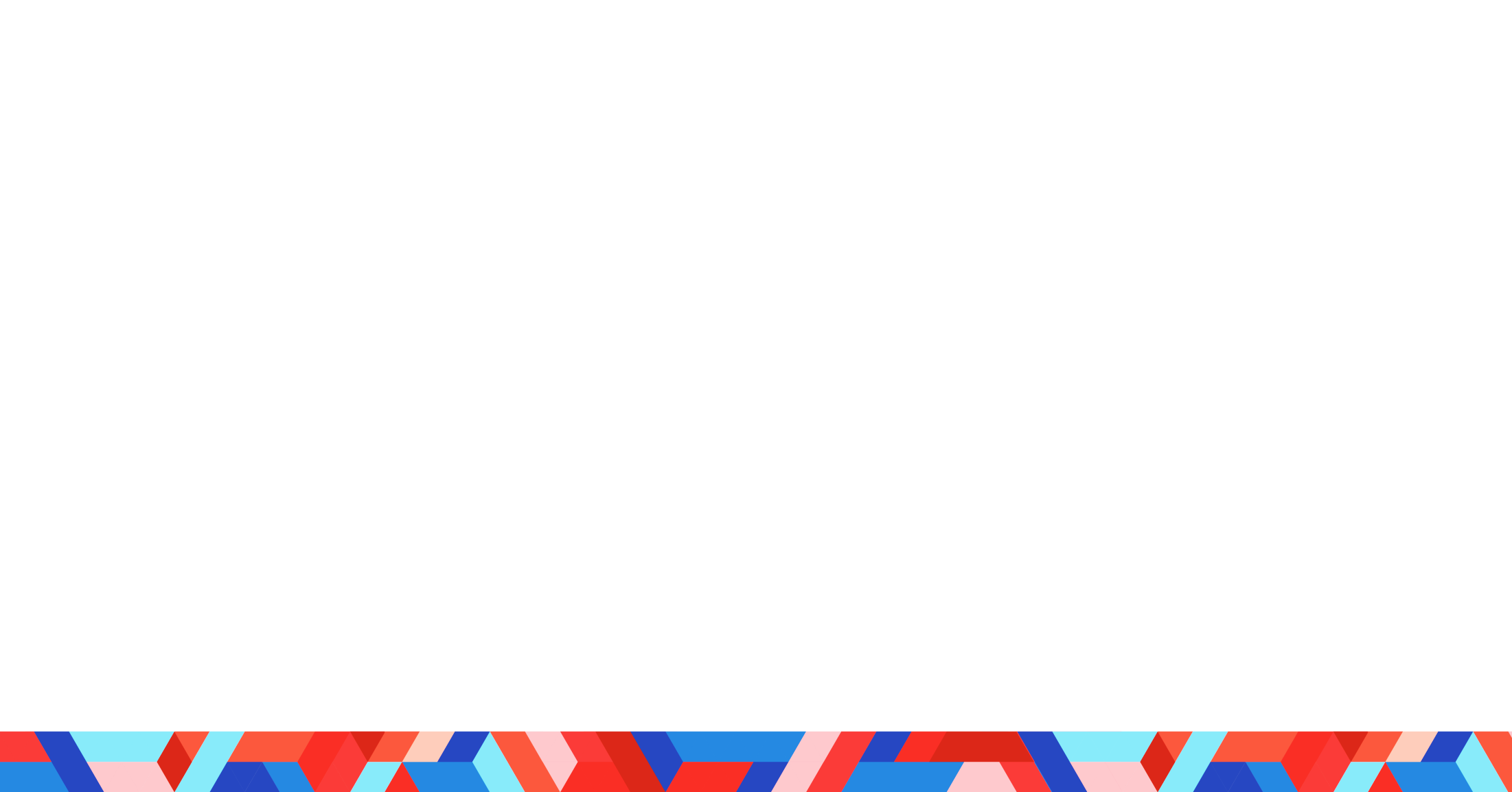 Схемы территориального планирования субъектов Российской Федерации, имеющих общую границу с Ленинградской областью
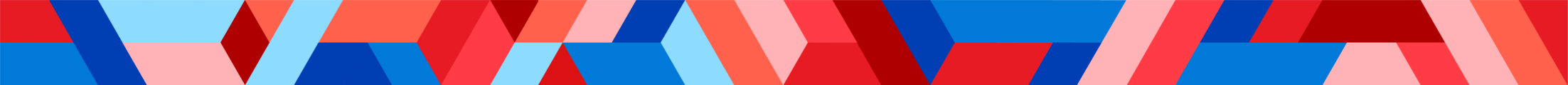 14
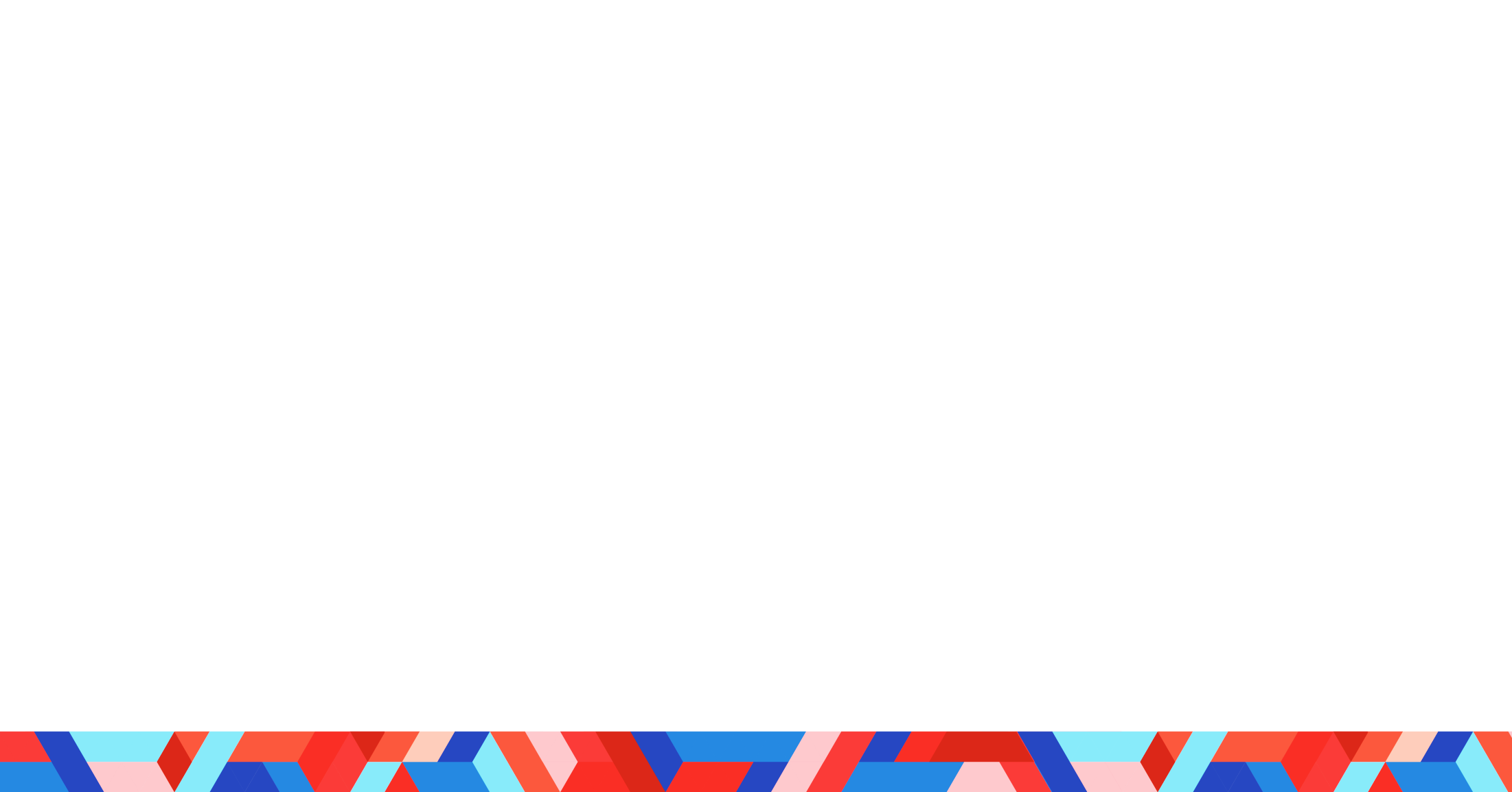 Схемы территориального планирования субъектов Российской Федерации, имеющих общую границу с Ленинградской областью
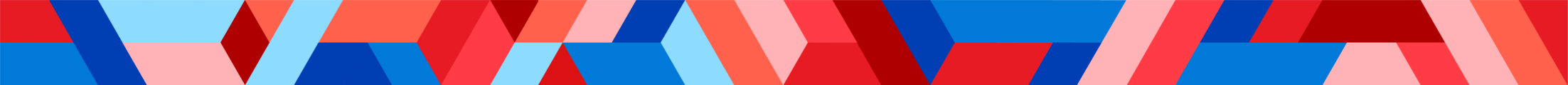 15
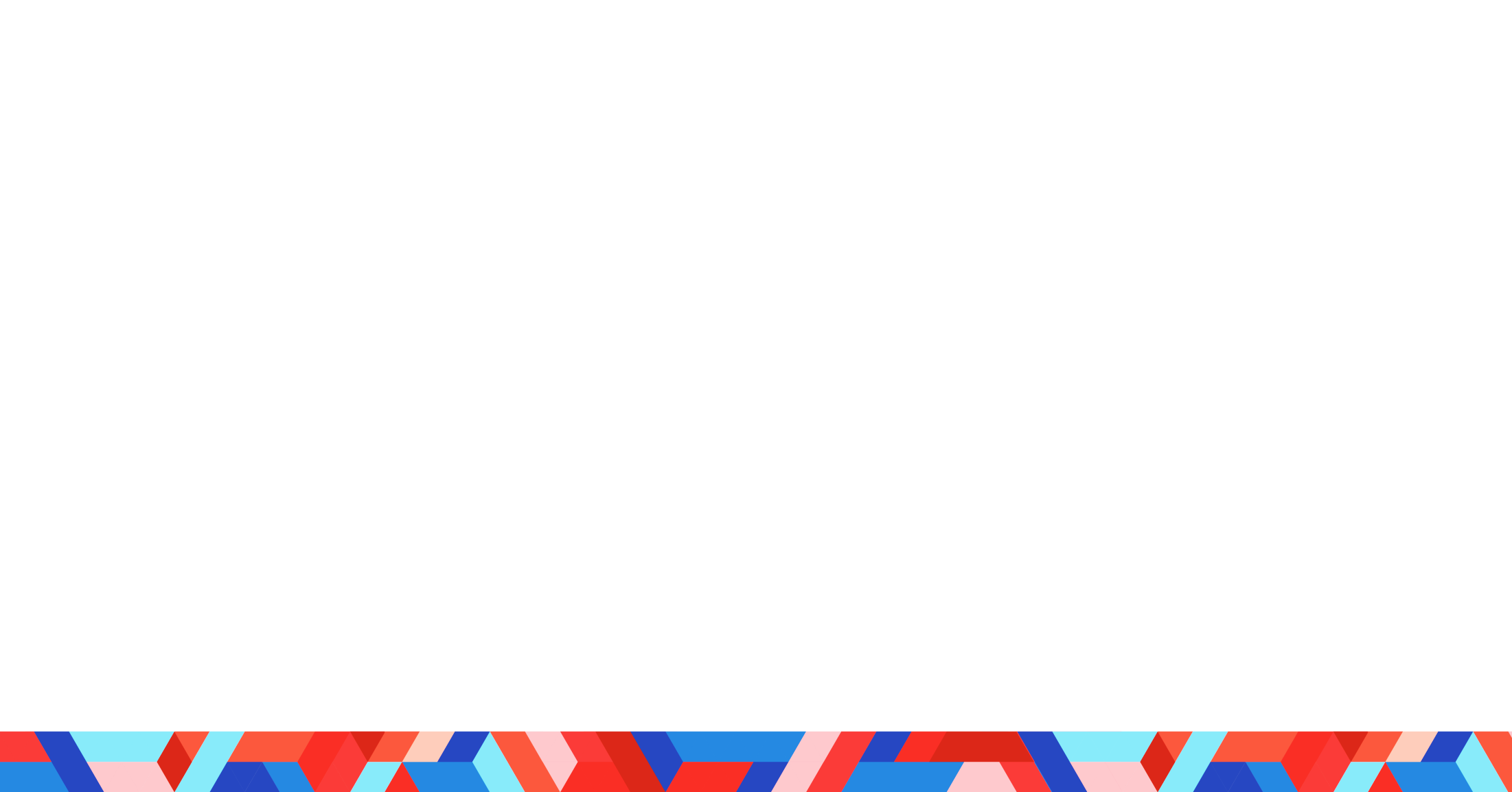 Схемы территориального планирования субъектов Российской Федерации, имеющих общую границу с Ленинградской областью
- проект изменений в СТП Республики Карелия
- проект изменений в СТП Всеволожского МР
- проект изменений в генплан Лисинского сельского поселения Тосненского района
- проект изменений в генплан Первомайского сельского поселения Выборгского района
…
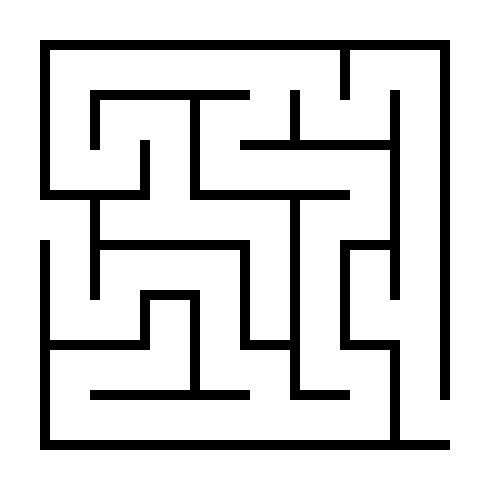 Принятие в ФГИС ТП на согласование проекта Минэкономразвития
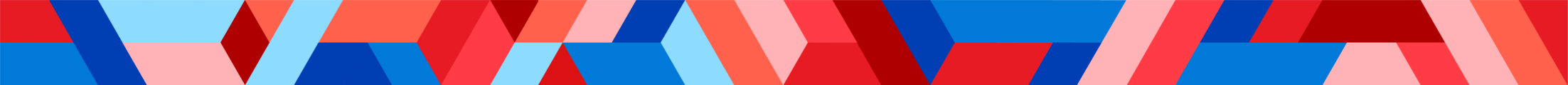 16
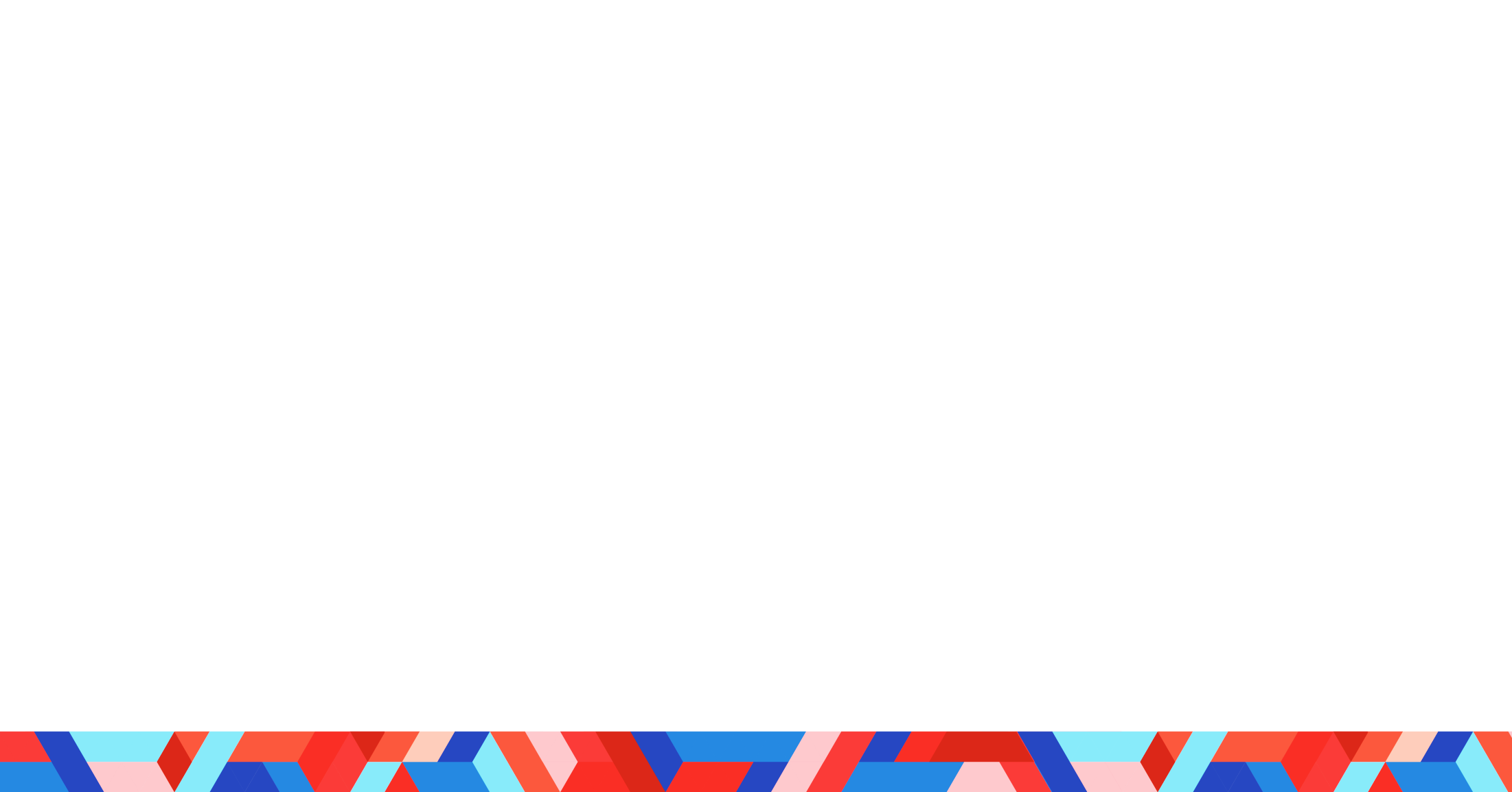 Схемы территориального планирования муниципальных образований Ленинградской области:

- поступил на согласование 
проект изменений в СТП Всеволожского МР

- поступили на утверждение:
проект изменений в СТП Волховского МР
проект изменений в СТП Тосненского МР

- утвердили - 0
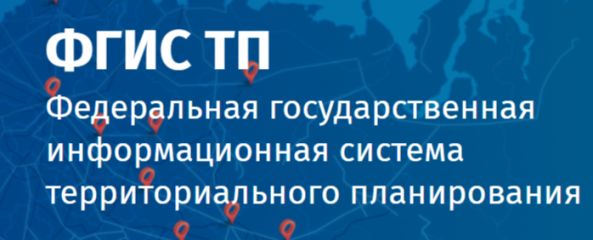 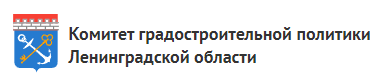 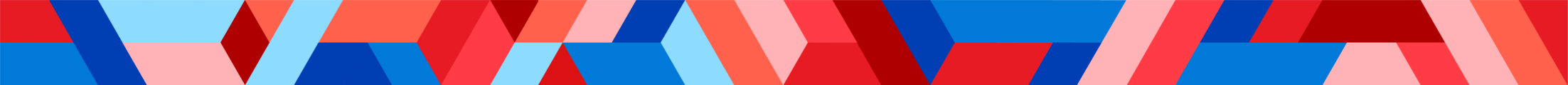 17
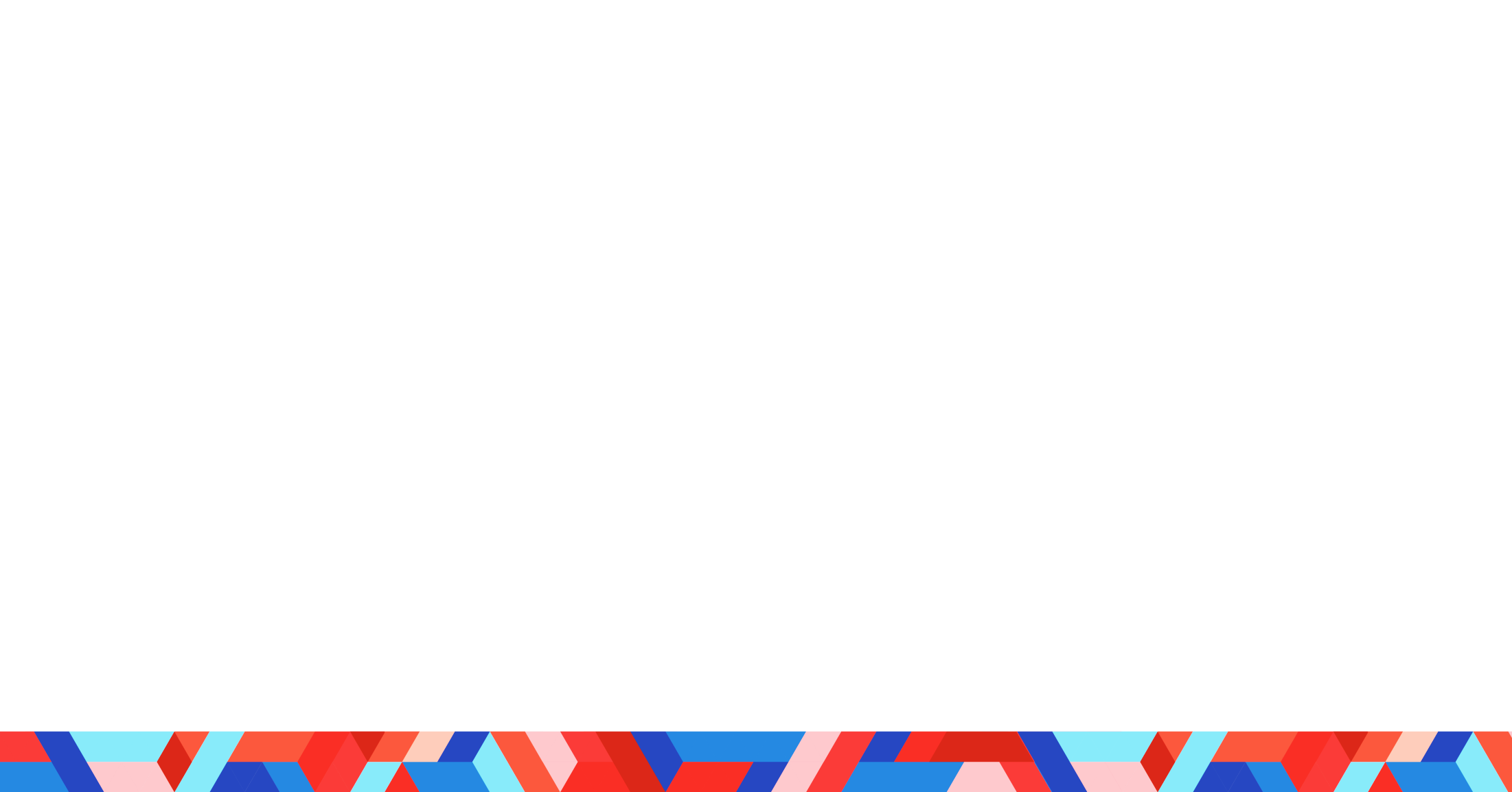 Схемы территориального планирования муниципальных районов Ленинградской области
Утверждение СТП МР
Внесение изменений
в СТП МР
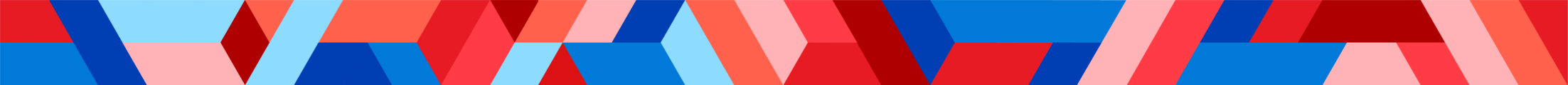 18
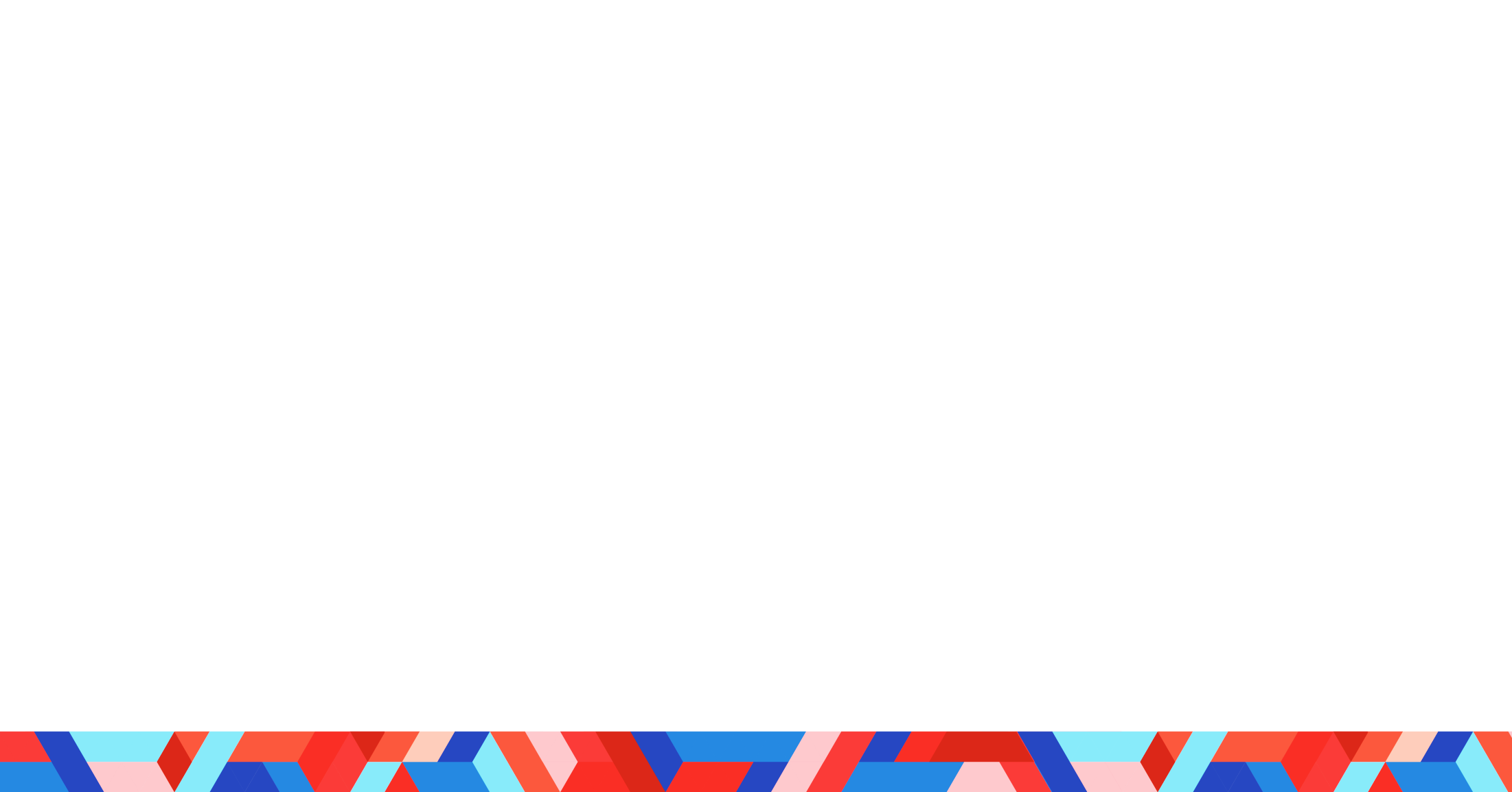 Схемы территориального планирования муниципальных образований Ленинградской области
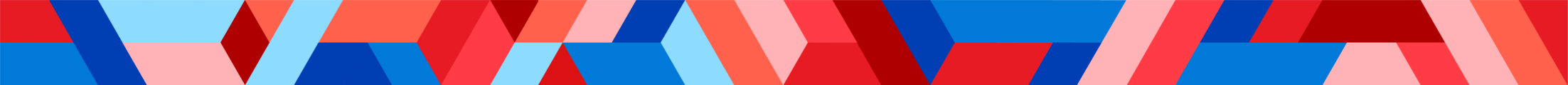 19
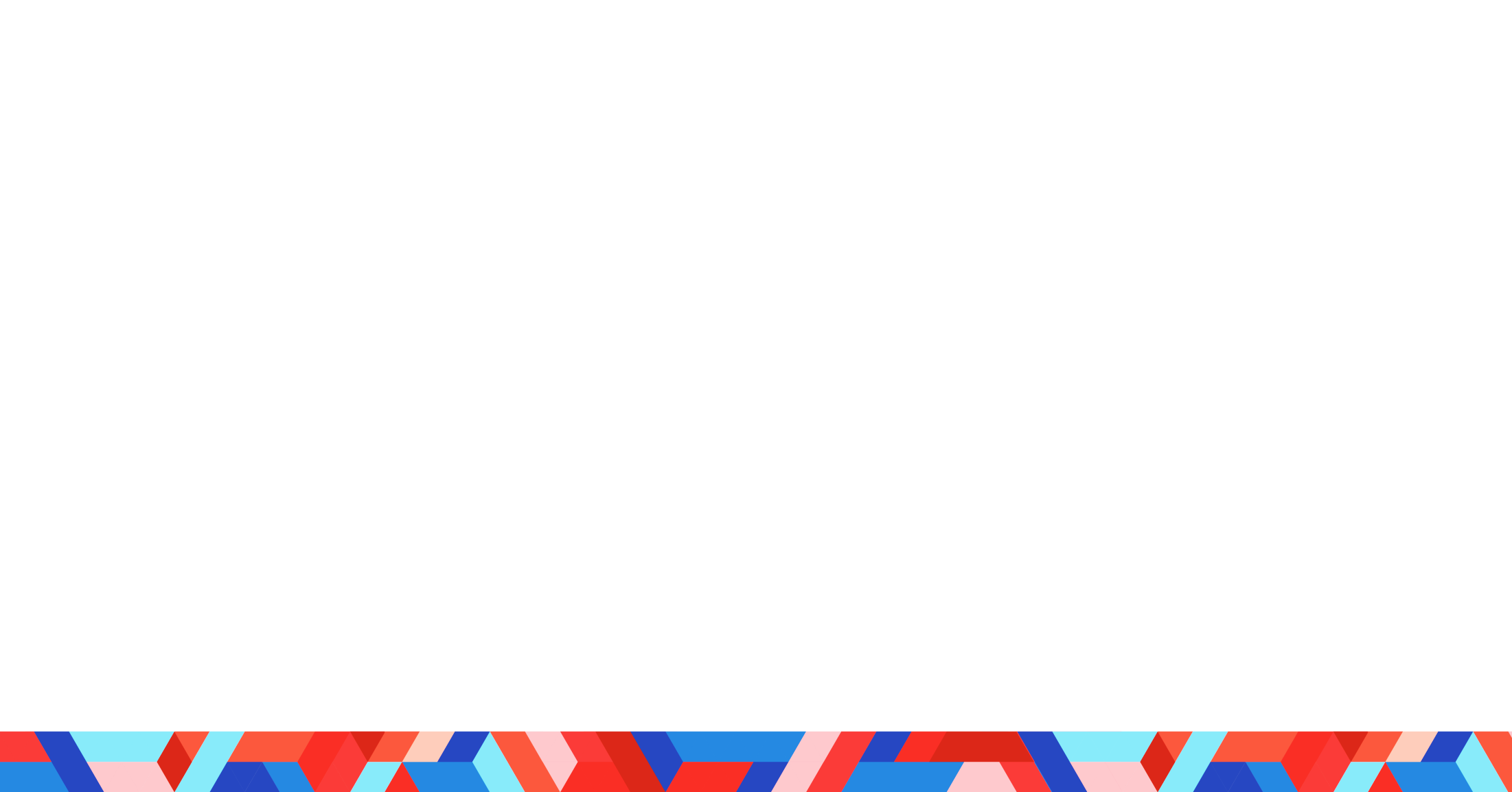 Обеспеченность муниципальных образований ЛО
генеральными планами
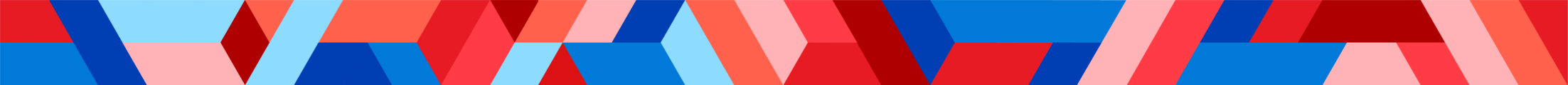 20
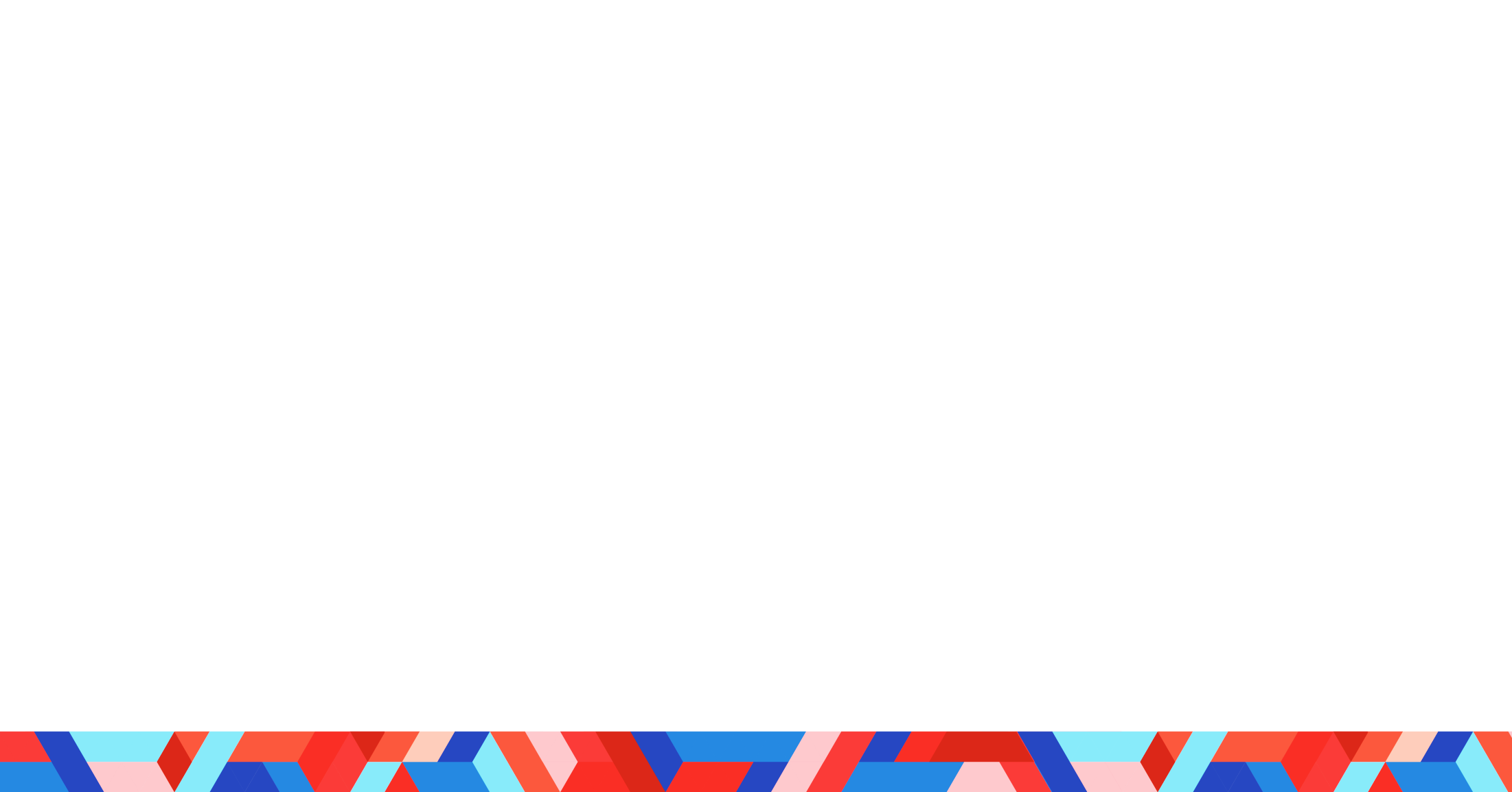 Динамика подготовки генеральных планов  поселений ЛО
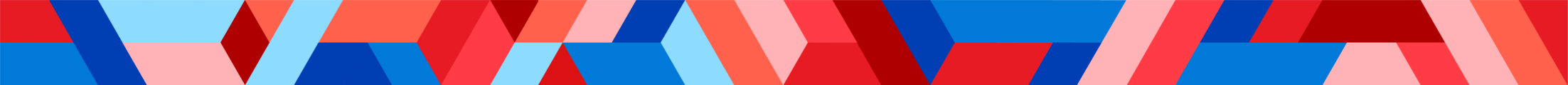 21
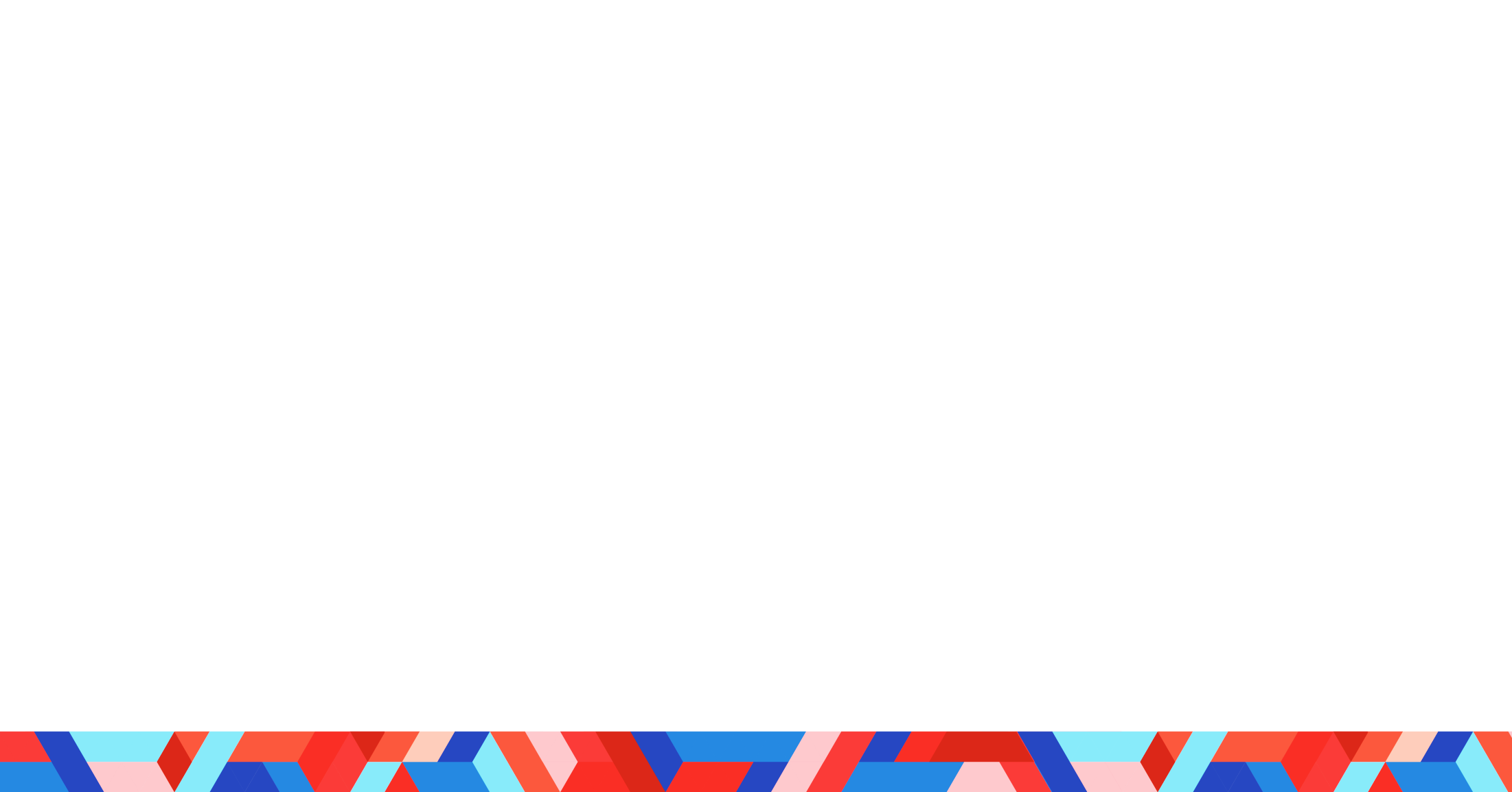 Количество поселений, проекты генпланов которых (изменений в них) представлены в Комитет градостроительной политики ЛО для утверждения Правительством ЛО
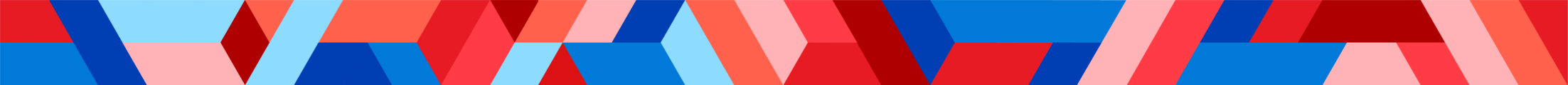 22
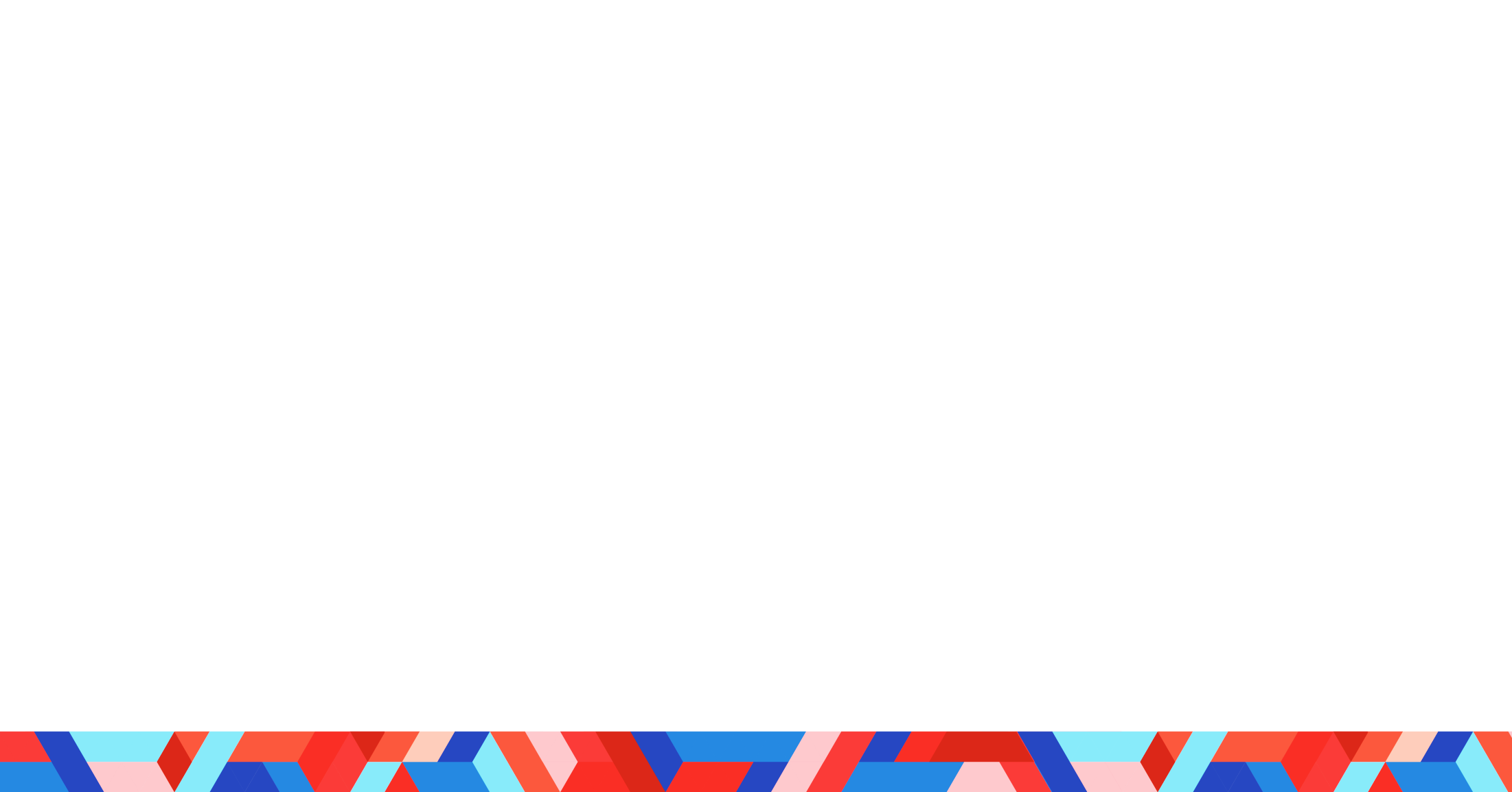 Количество проектов генпланов (изменений в них), уведомления об обеспечении доступа к которым поступили в Правительство ЛО, ед.
Количество проектов, рассмотренных в рамках согласительных комиссий по урегулированию разногласий по проектам, ед.
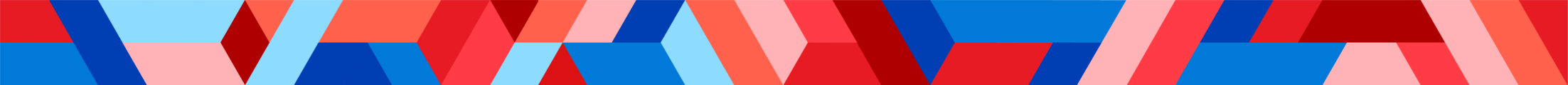 23
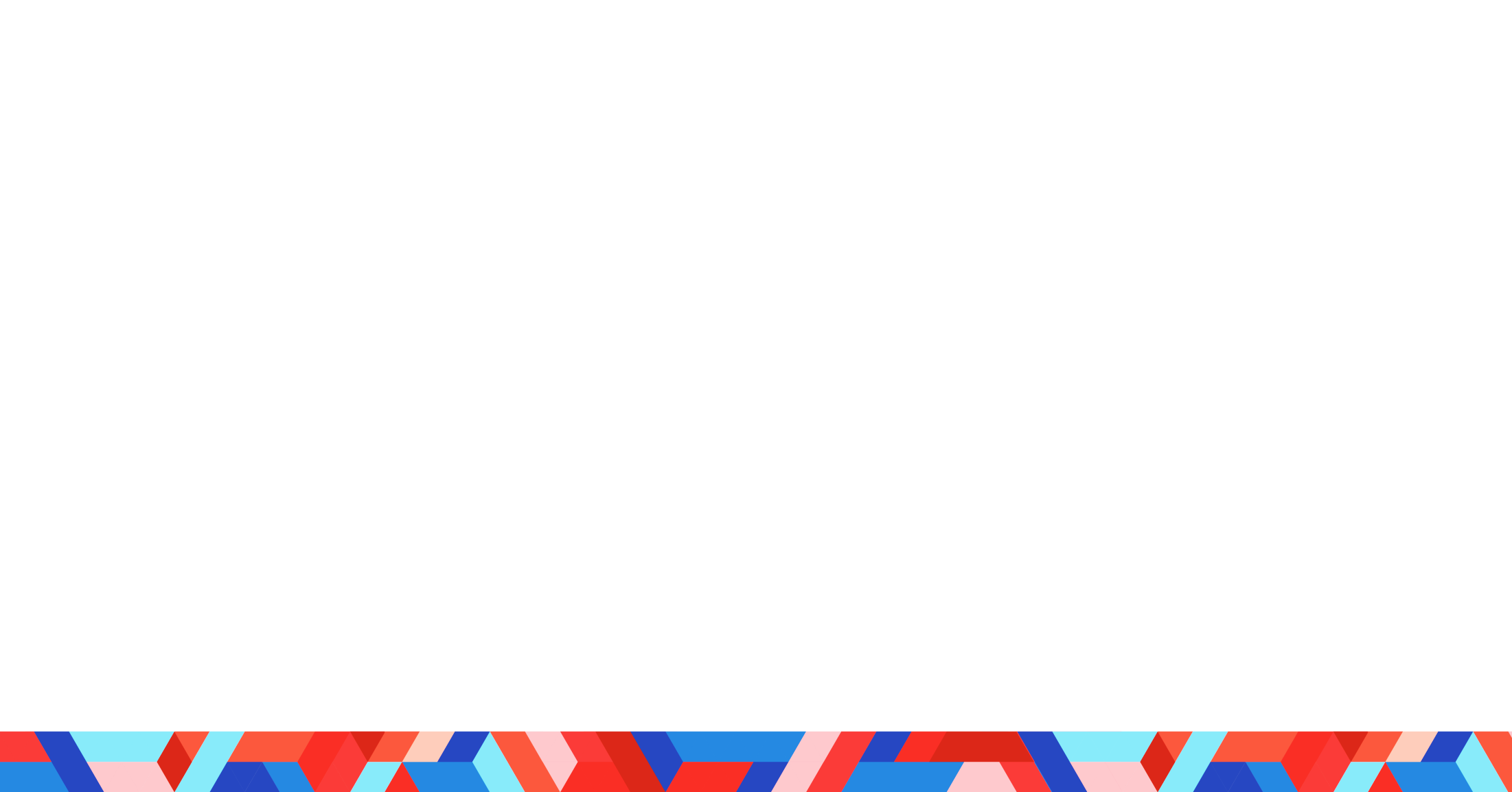 Информация об утверждении генеральных планов поселений (изменений в них) в 2024 году
1
5
Количество генеральных планов (изменений в них), утвержденных Правительством ЛО
Количество генеральных планов (изменений в них), возвращенных на доработку
2023 год
2024 год
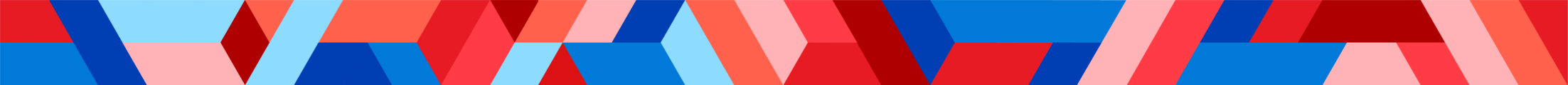 24
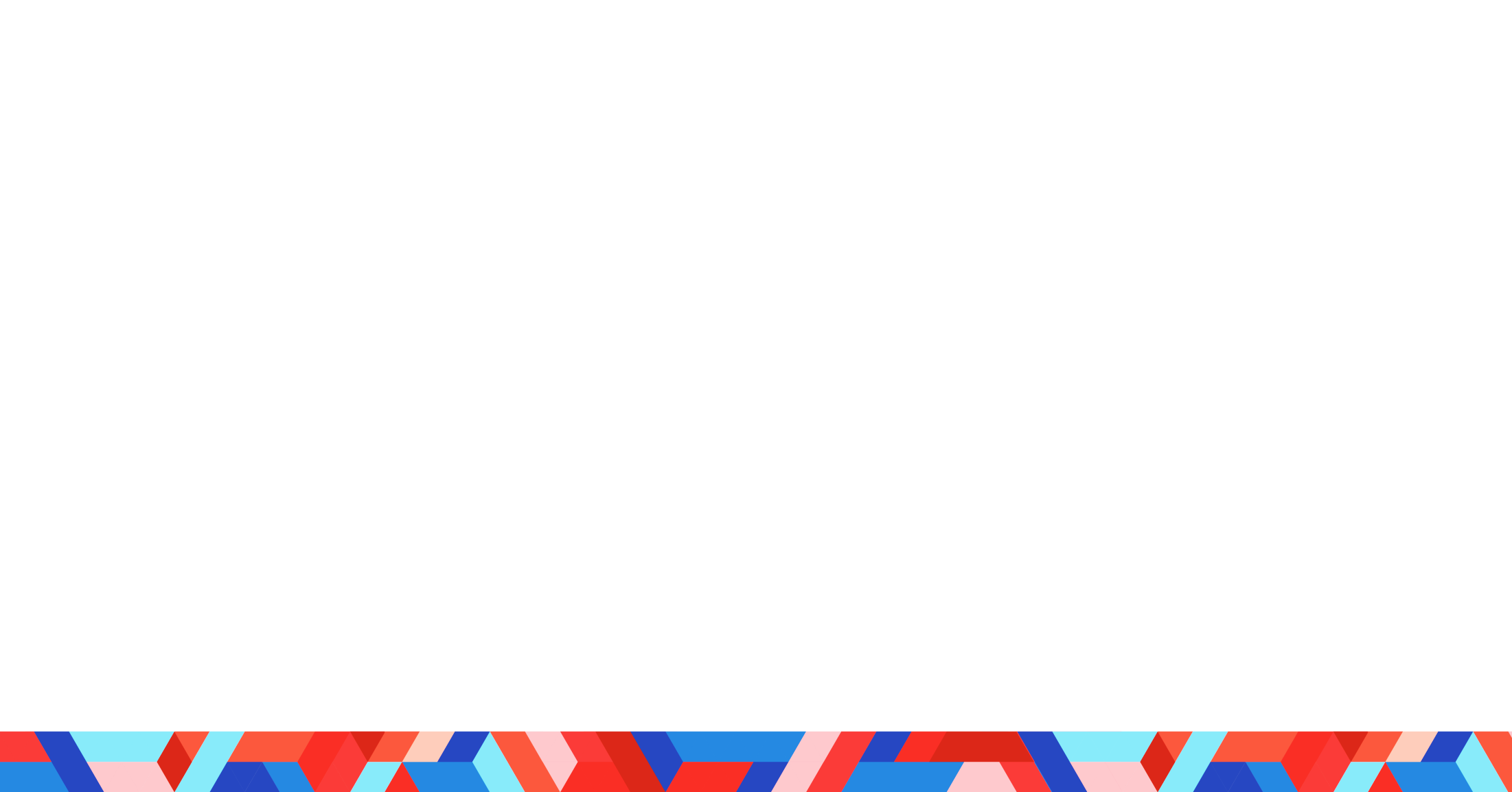 Количество поселений, проекты генпланов (изменений в них) которых представленына утверждение, ед.
(ед.) – количество утвержденных
Количество проектов генпланов (изменений в них) поселений, которые представлены на утверждение, ед.
(1)
(2)
(1)
(1)
(3)
(3)
(1)
(1)
(2)
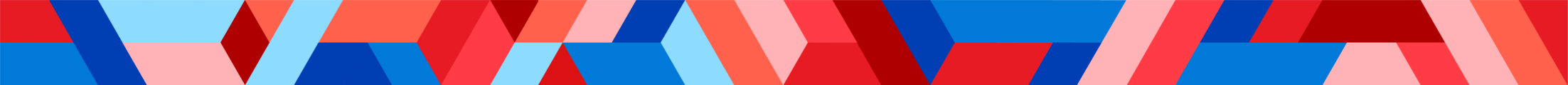 25
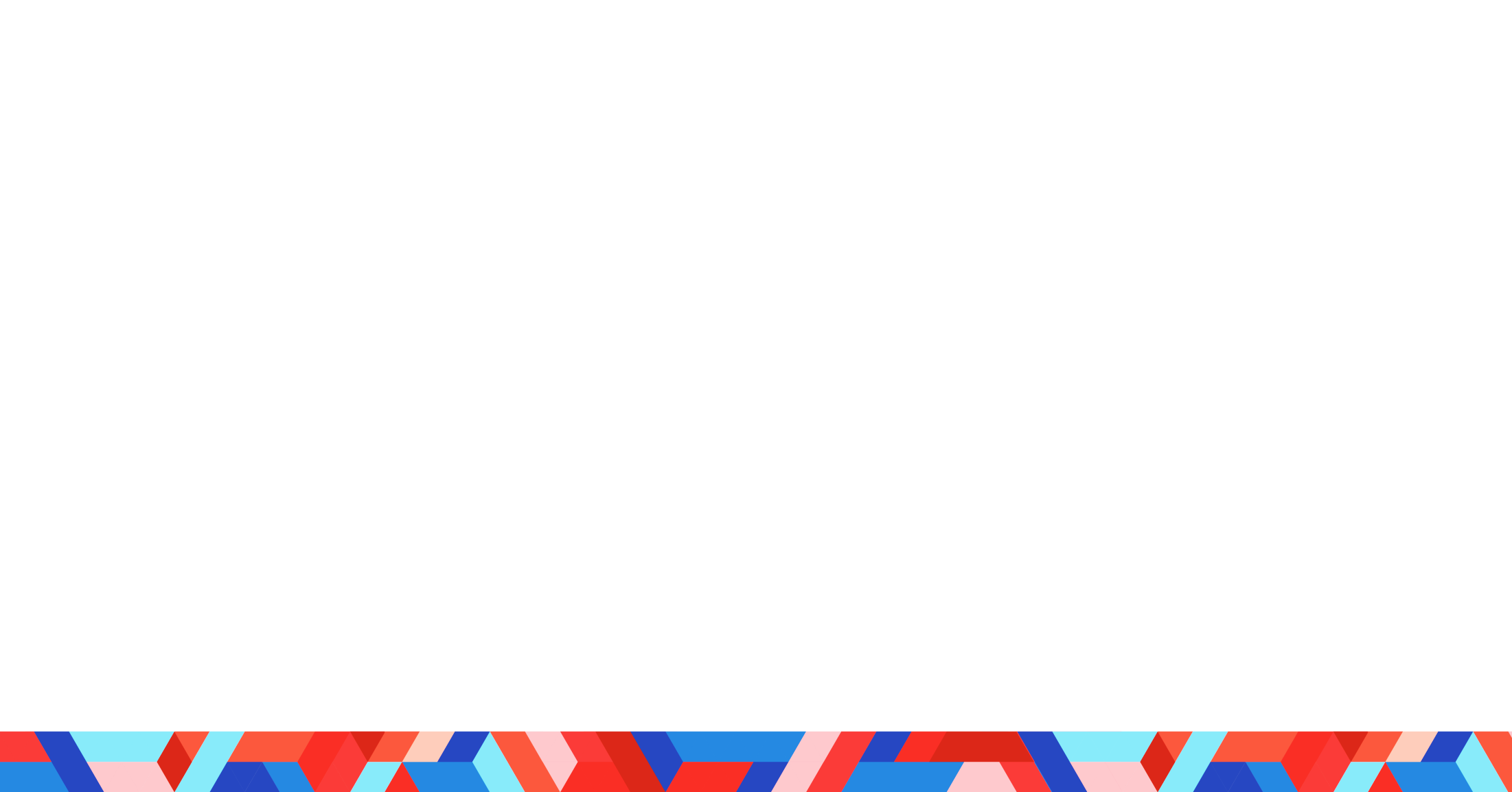 Генеральные планы муниципальных образований ЛО
Подготовка генеральных планов вновь образованных муниципальных образований в связи с изменением административно-территориального устройства
Генеральные планы поселений могли быть утверждены в 2024 году.
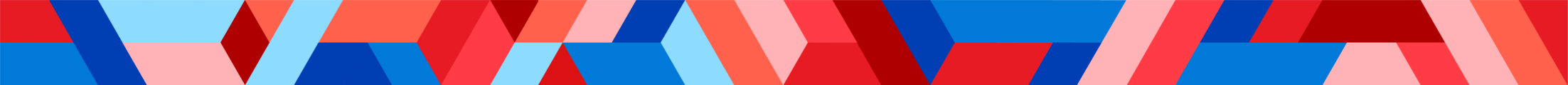 26
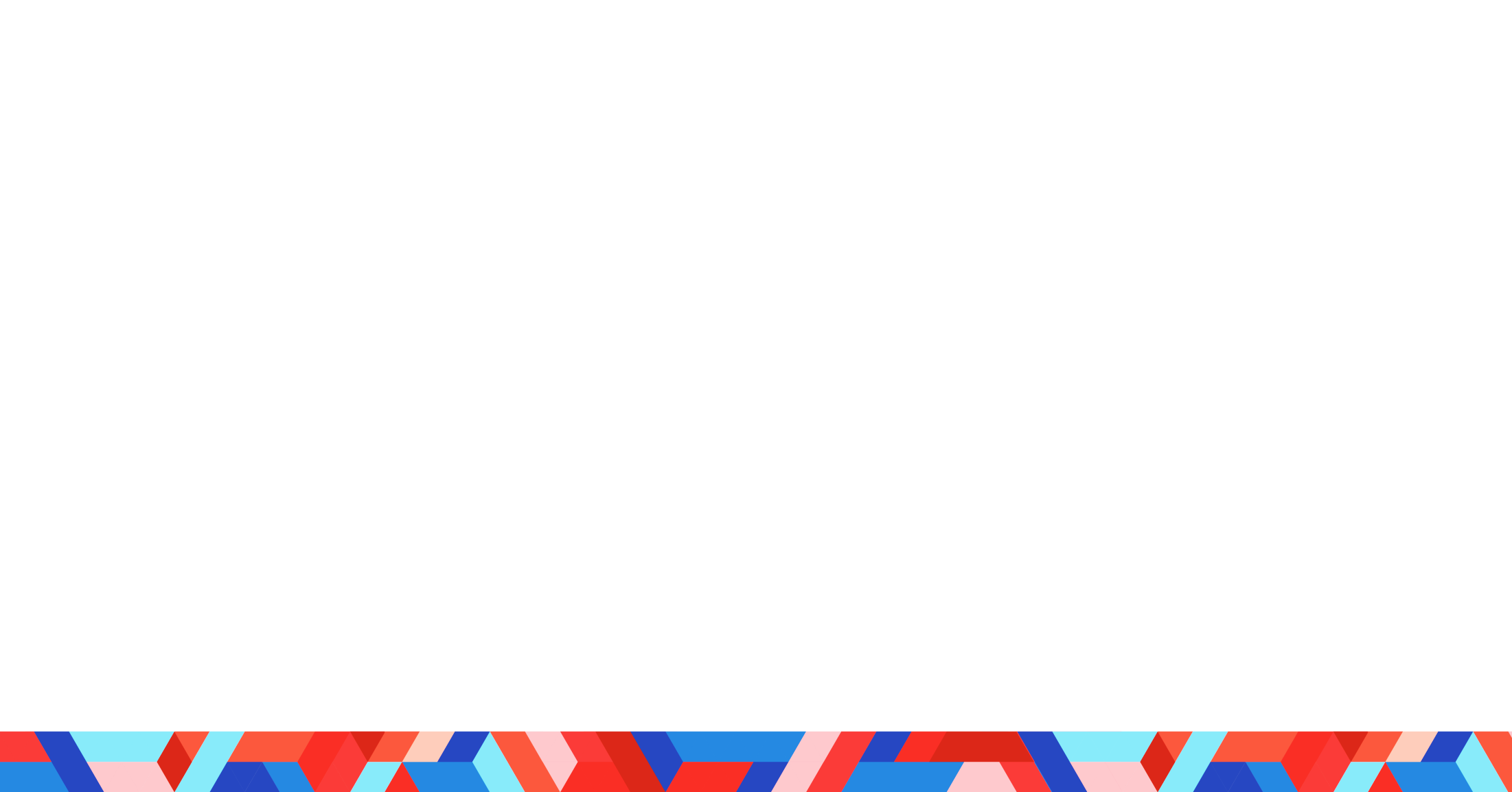 Подготовка генеральных планов сельских поселений в связи с отменой решения об отсутствии необходимости подготовки генеральных планов и о подготовке правил землепользования и застройки
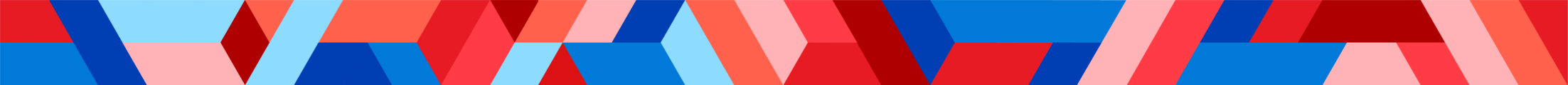 27
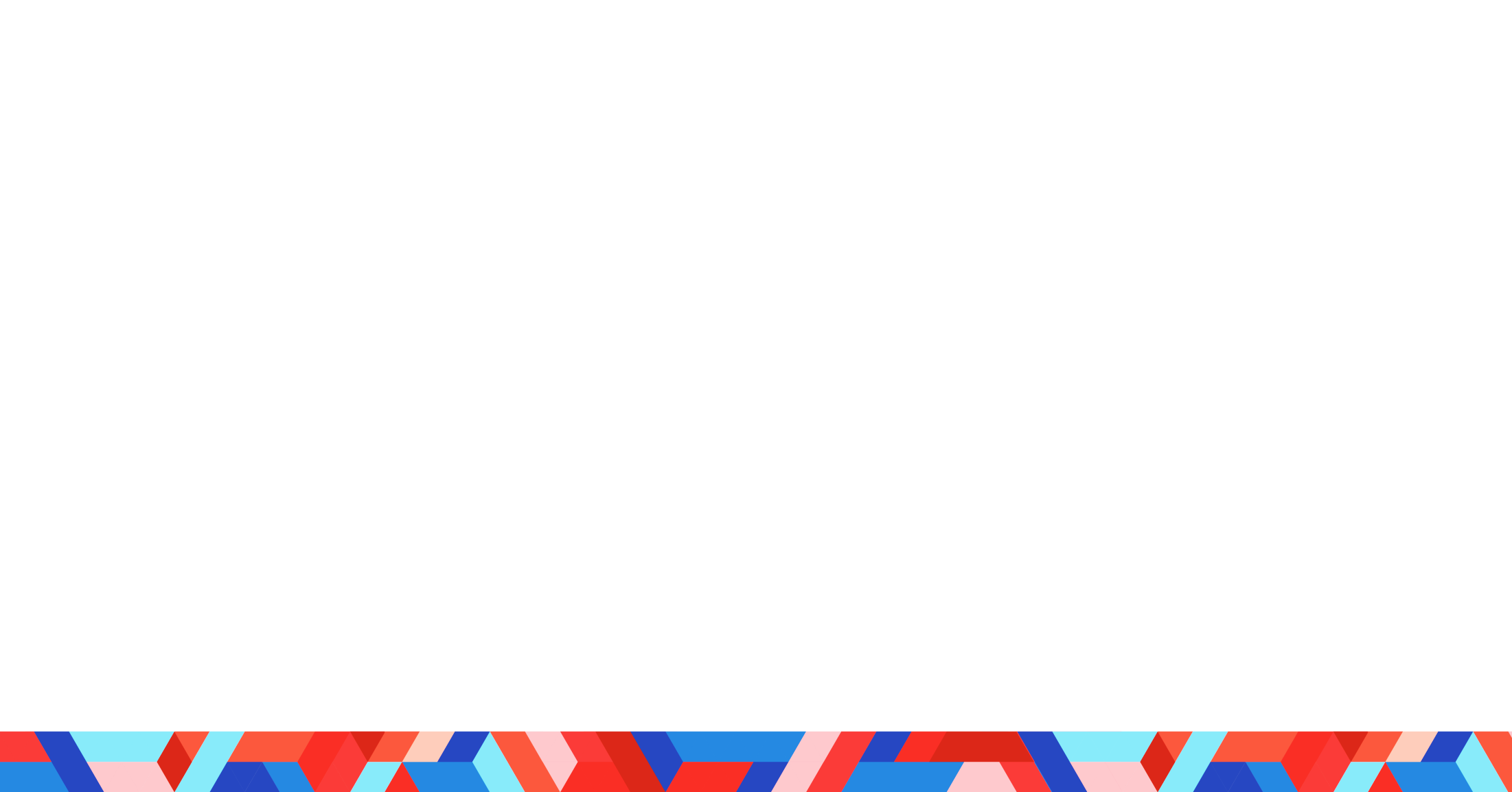 Приказа Минэкономразвития России от 06.09.2024 № 567 
«О внесении изменений в требования к структуре и форматам информации, предусмотренной частью 2 статьи 57.1 Градостроительного кодекса Российской Федерации, составляющей информационный ресурс федеральной государственной информационной системы территориального планирования, утвержденные приказом Минэкономразвития России от 17 июня 2021 г. № 349»
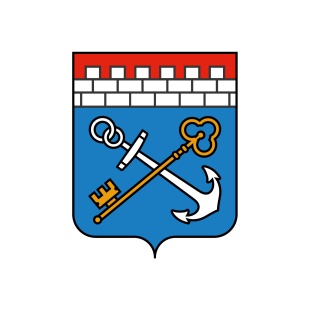 уведомление о размещении проекта
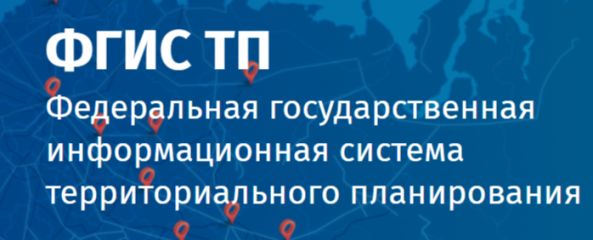 размещение проекта, МпО(вектор)
mid/mif…
Органы местного самоуправления
направление растр.материалов проекта, МпОjpg…
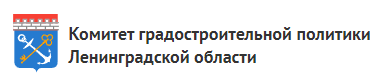 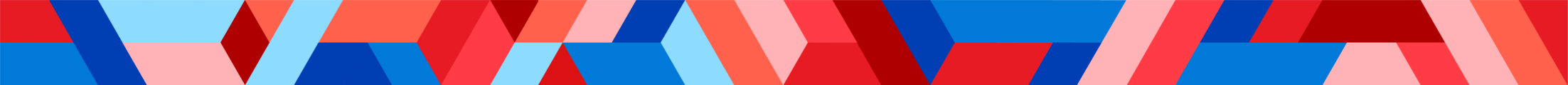 28
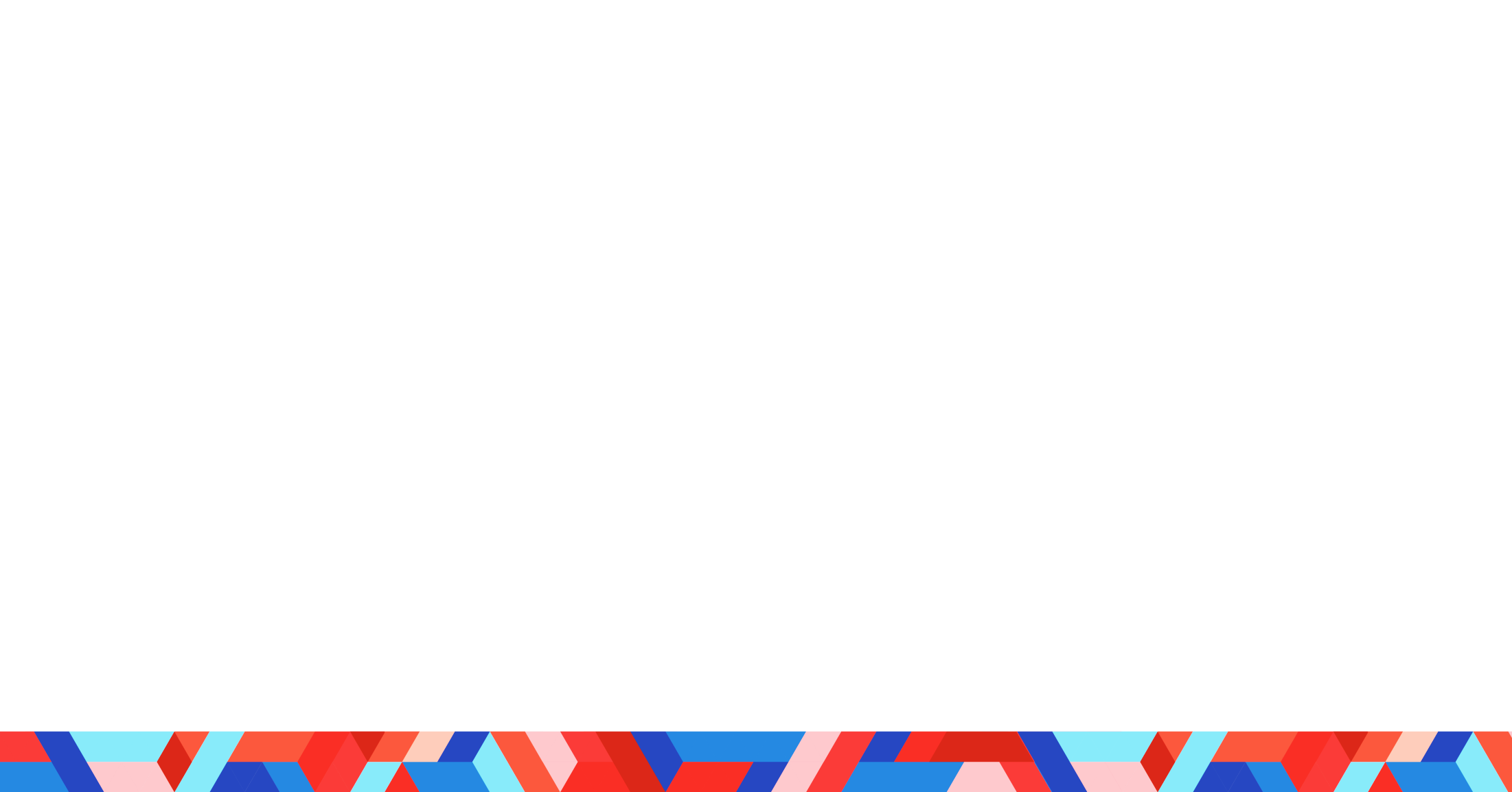 Приказа Минэкономразвития России от 06.09.2024 № 567
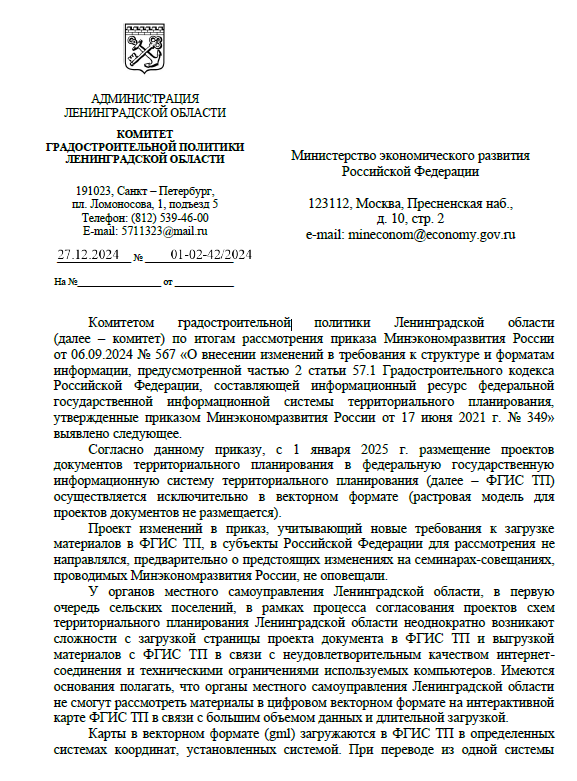 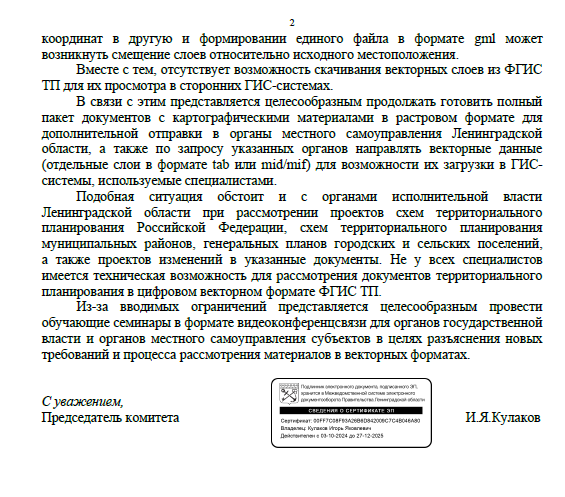 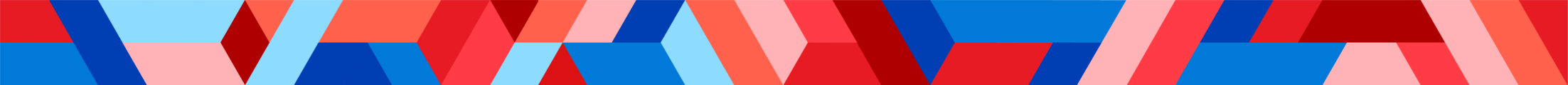 29
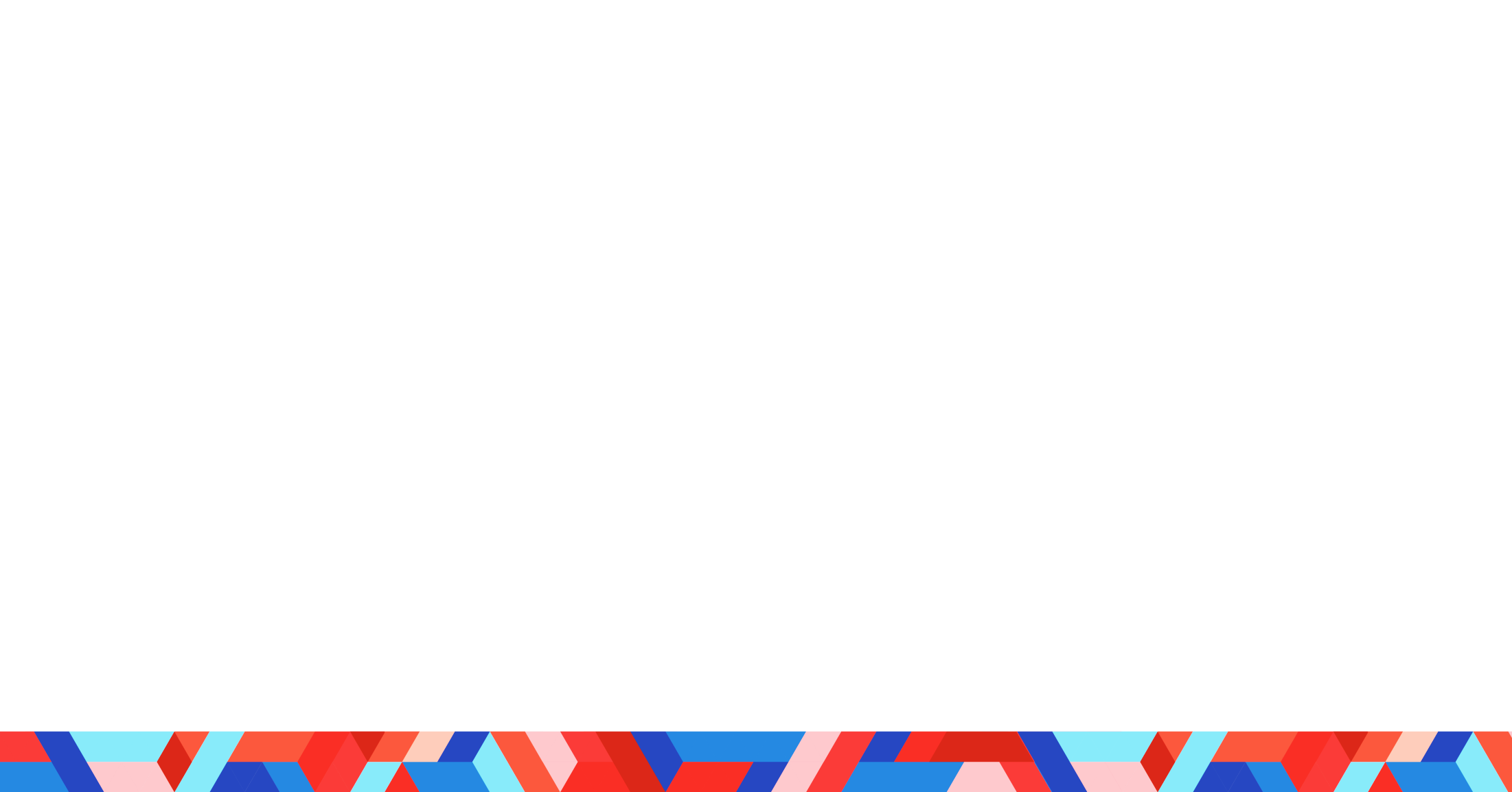 Рассмотрены:

 12 	проектов дополнительного соглашения 
	к концессионному соглашению в отношении отдельных объектов

 11 	технико-экономических обоснований необходимости 
	реконструкции и строительства объекта

  7 	материалов декларации 
	о намерениях реализации инвестиционного проекта
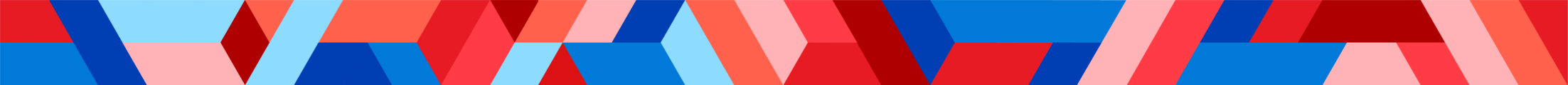 30
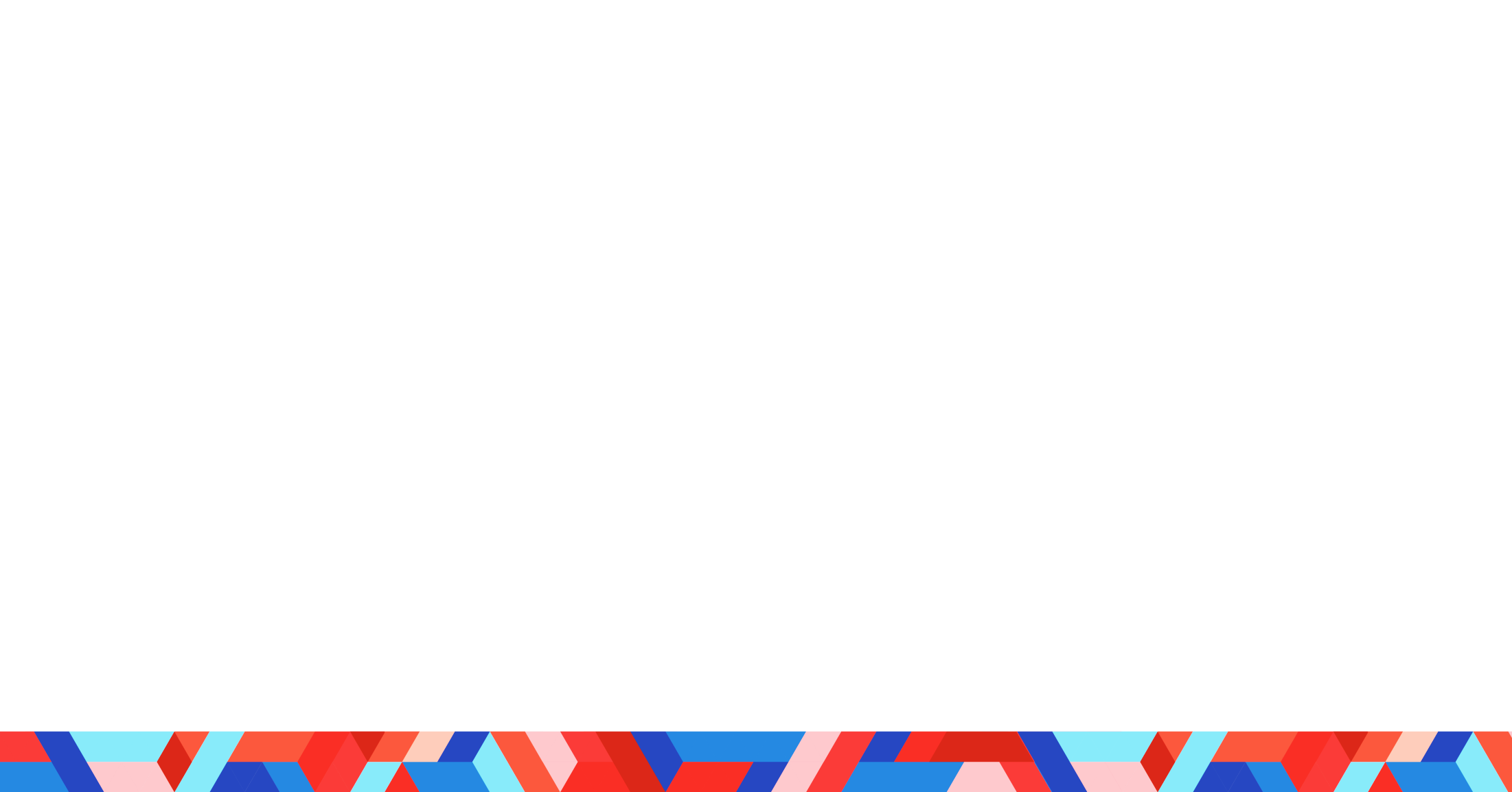 Рассмотрены:
- проект акта об установлении приаэродромной территории аэродрома Санкт-Петербург (Пулково) с 1 по 6 подзоны(6 редакций)
- проект акта об установлении приаэродромной территории аэродрома Санкт-Петербург (Пулково) 7 подзона(2 редакции);
- проект согласования карты-схемы полос воздушных подходов аэродрома Левашово (1 редакция);
- проект изменений в Стратегию социально-экономического развития Ленинградской области до 2030 года с расширением горизонта планирования до 2036 года (1 редакция).
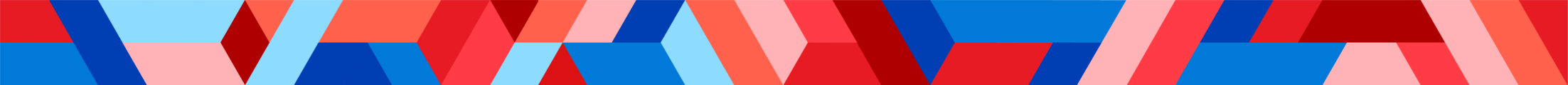 31
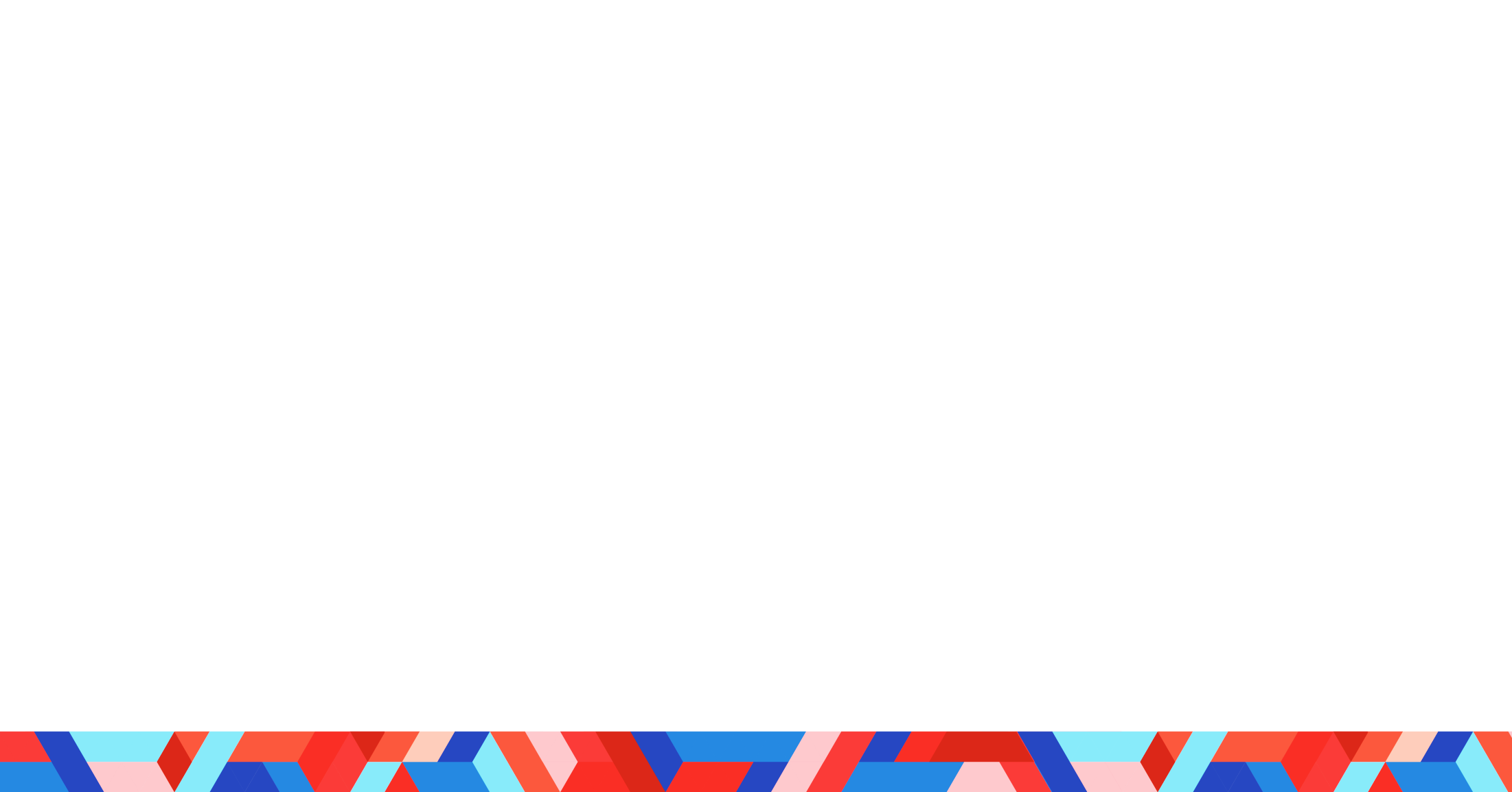 Выполнение задачи Губернатора Ленинградкой области по улучшению позиции Ленинградской области по показателям Рейтинга оценки усилий региональных органов исполнительной власти по созданию качественной среды для жизни граждан в субъектах Российской Федерации, 

который ведется АНО «Агентство стратегических инициатив» 
по показателю
1. «Доля населения, проживающая в 15-ти минутной пешей доступности от парка/сквера/леса»

По результатам работы Показатель вырос с 57,2 % (2023 г.) до 70,4% (2024 г.),

показатель переход в «темно-зеленую» зону 
(значение показателя Ленобласти входит в 10 лучших ).
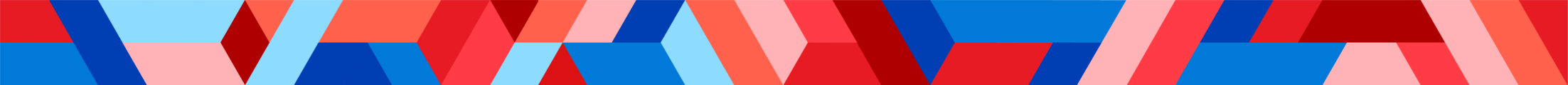 32
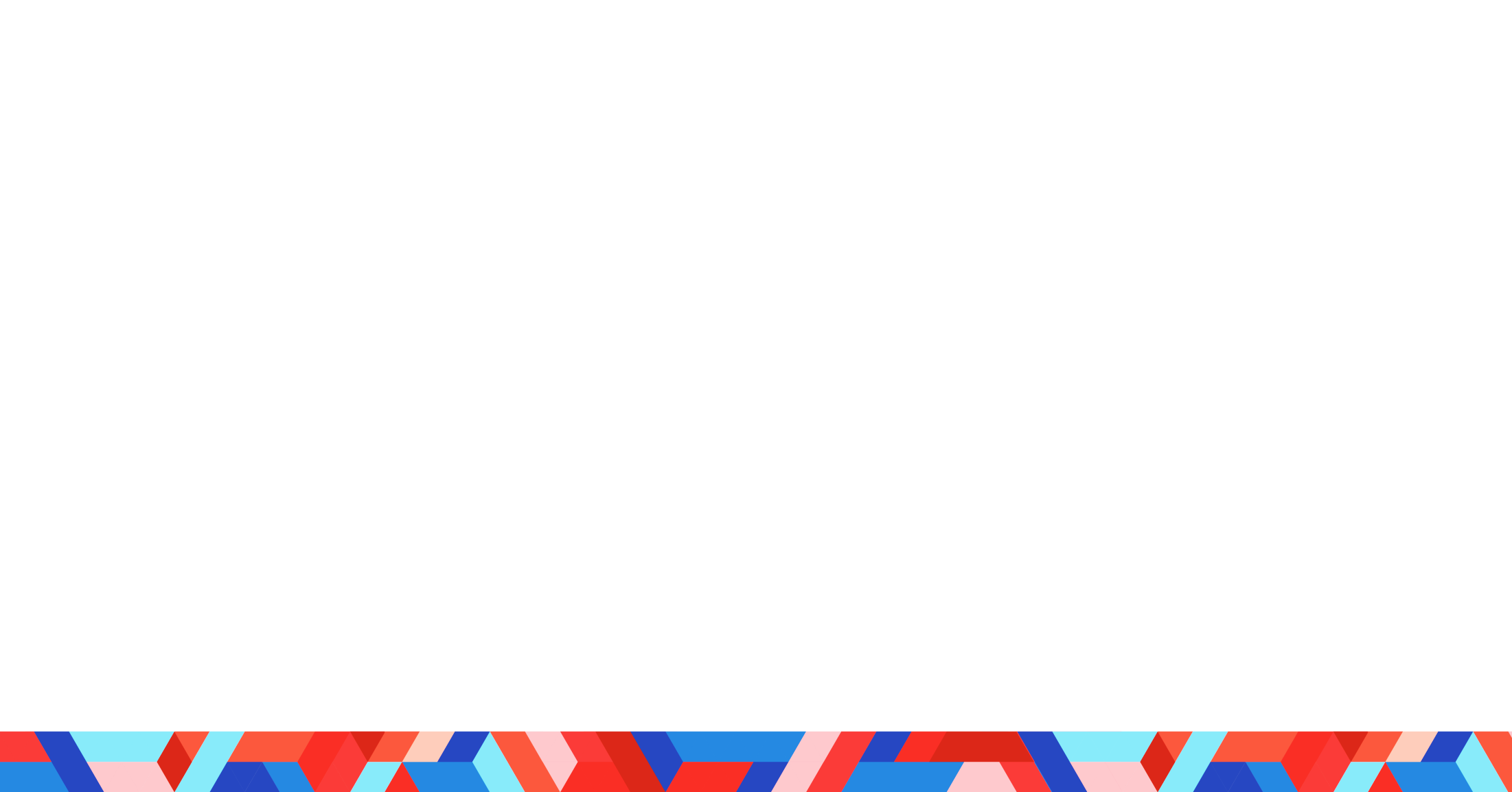 2. [Город] Доля площади городских земель, отведенной под парки/зеленые зоны в пределах городской черты – значение упало с 25,6 % (2022 г.) до 24,7 % (2024 г.) – остались в «желтой» зоне (диапазон от 31-го до 55-го места).
3. Динамика: [Город] Доля площади городских земель, отведенной под парки/зеленые зоны в пределах городской черты – перешли из «жёлтой» в «розовую» зону (показатель региона входит диапазон от 56-го до 74-го места, ранее в диапазон от 31-го до 55-го).
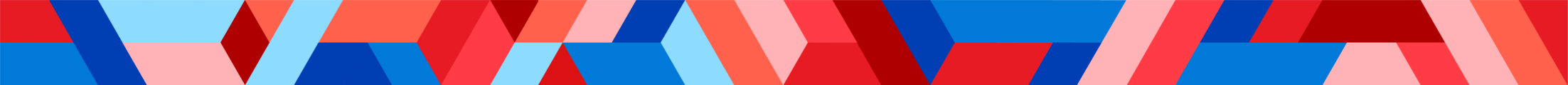 33
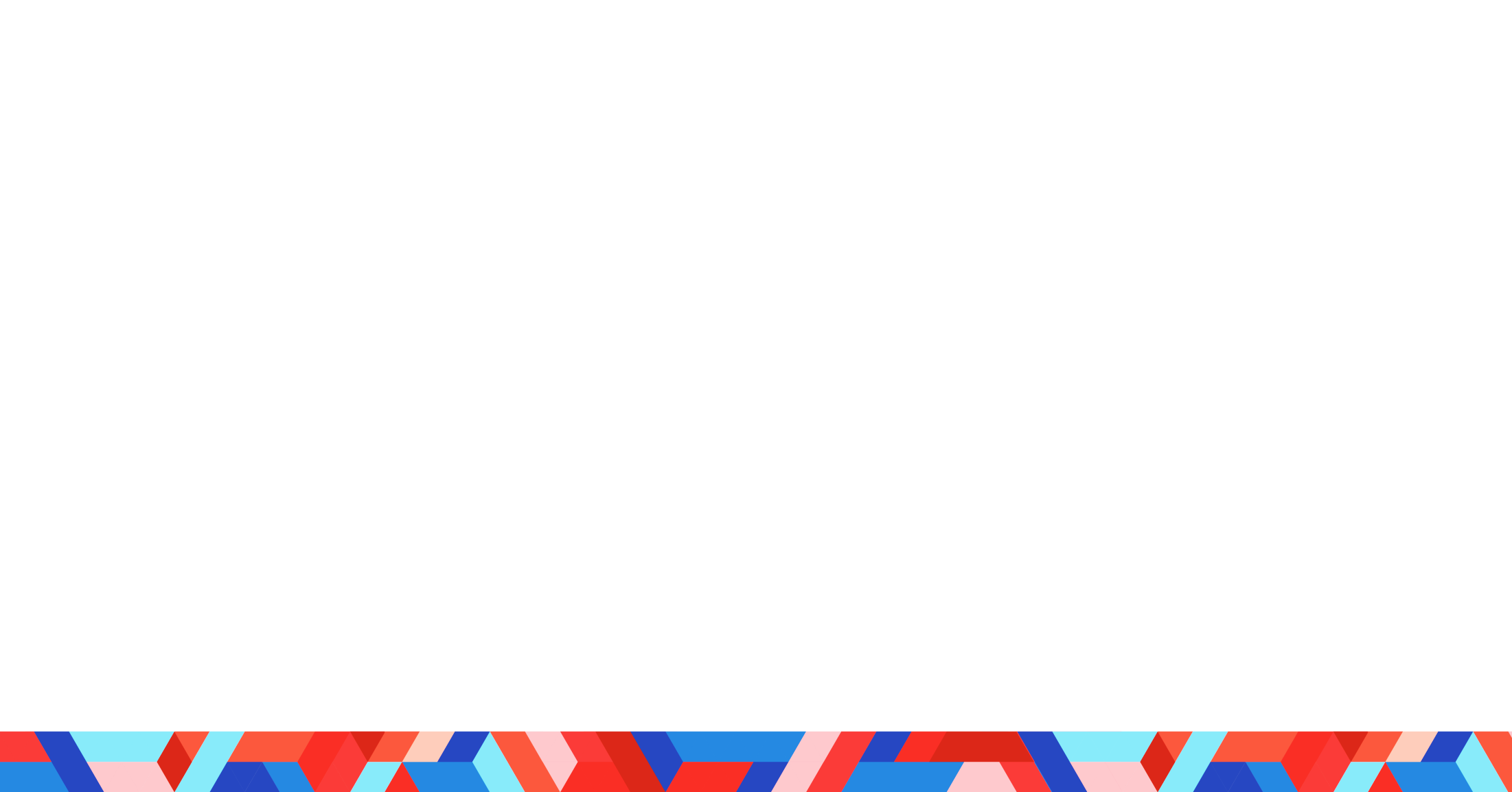 Градостроительное зонирование
Рассмотрение обращений граждан и организаций – 610
Рассмотрение предложений заинтересованных лиц о внесении изменений в ПЗЗ муниципальных образований Ленинградской области - 433.
Подготовка проектов распоряжений Комитета градостроительной политики Ленинградской области о подготовке проектов о внесении изменений в ПЗЗ муниципальных образований Ленинградской области - 186.
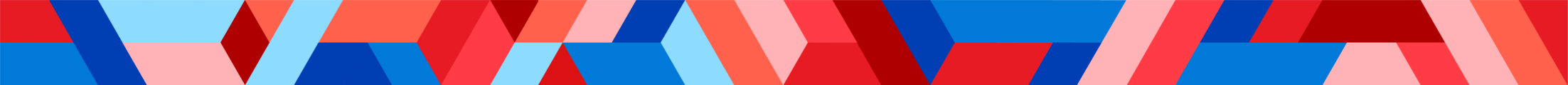 34
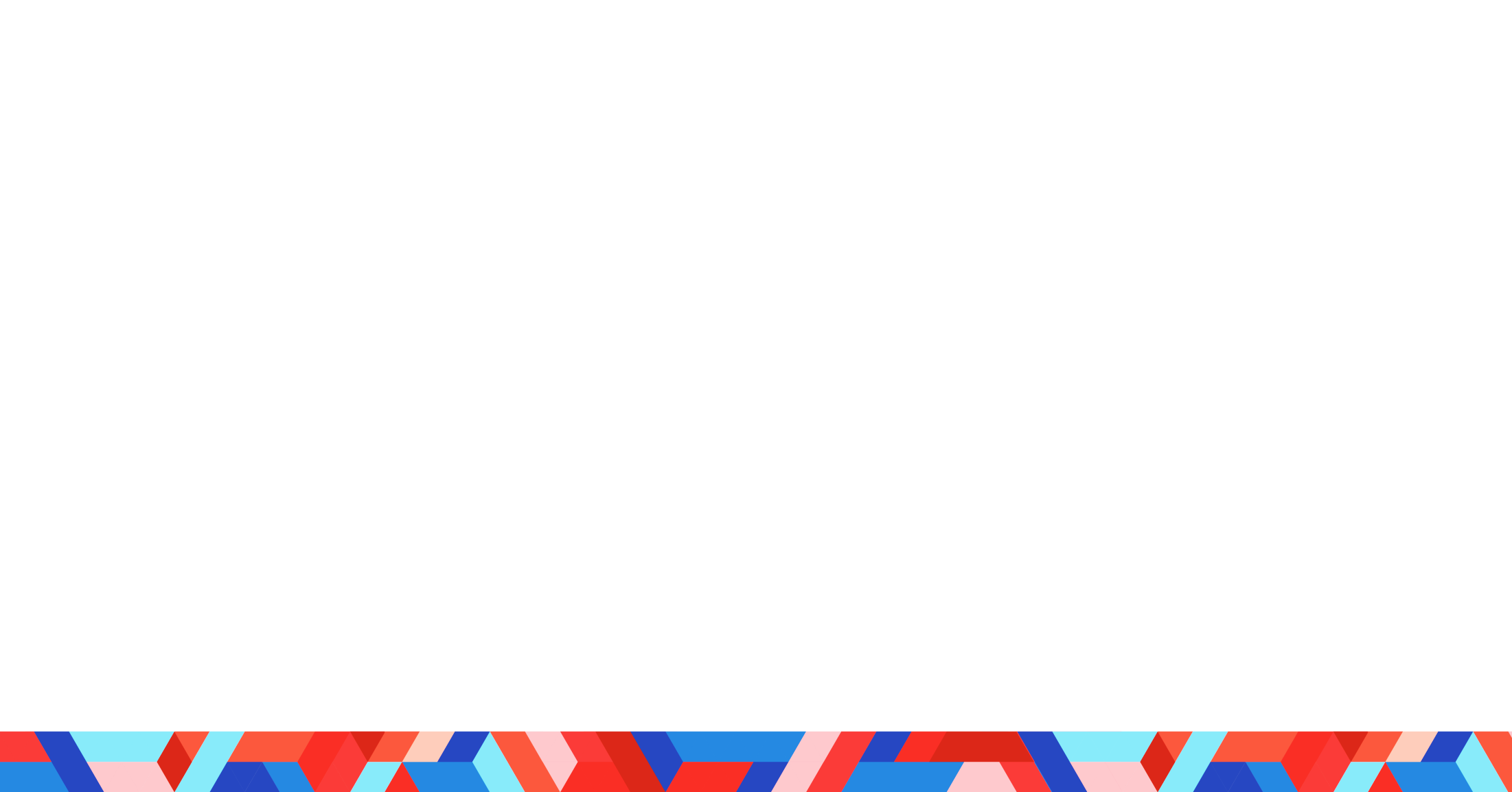 Рассмотрение предложений заинтересованных лиц
о внесении изменений в ПЗЗ
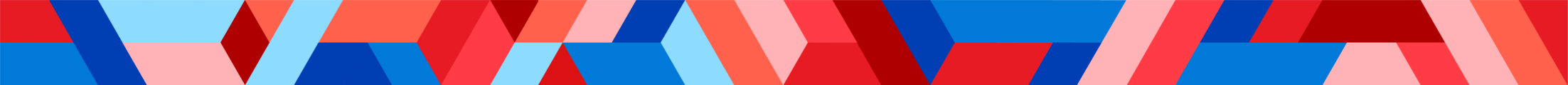 35
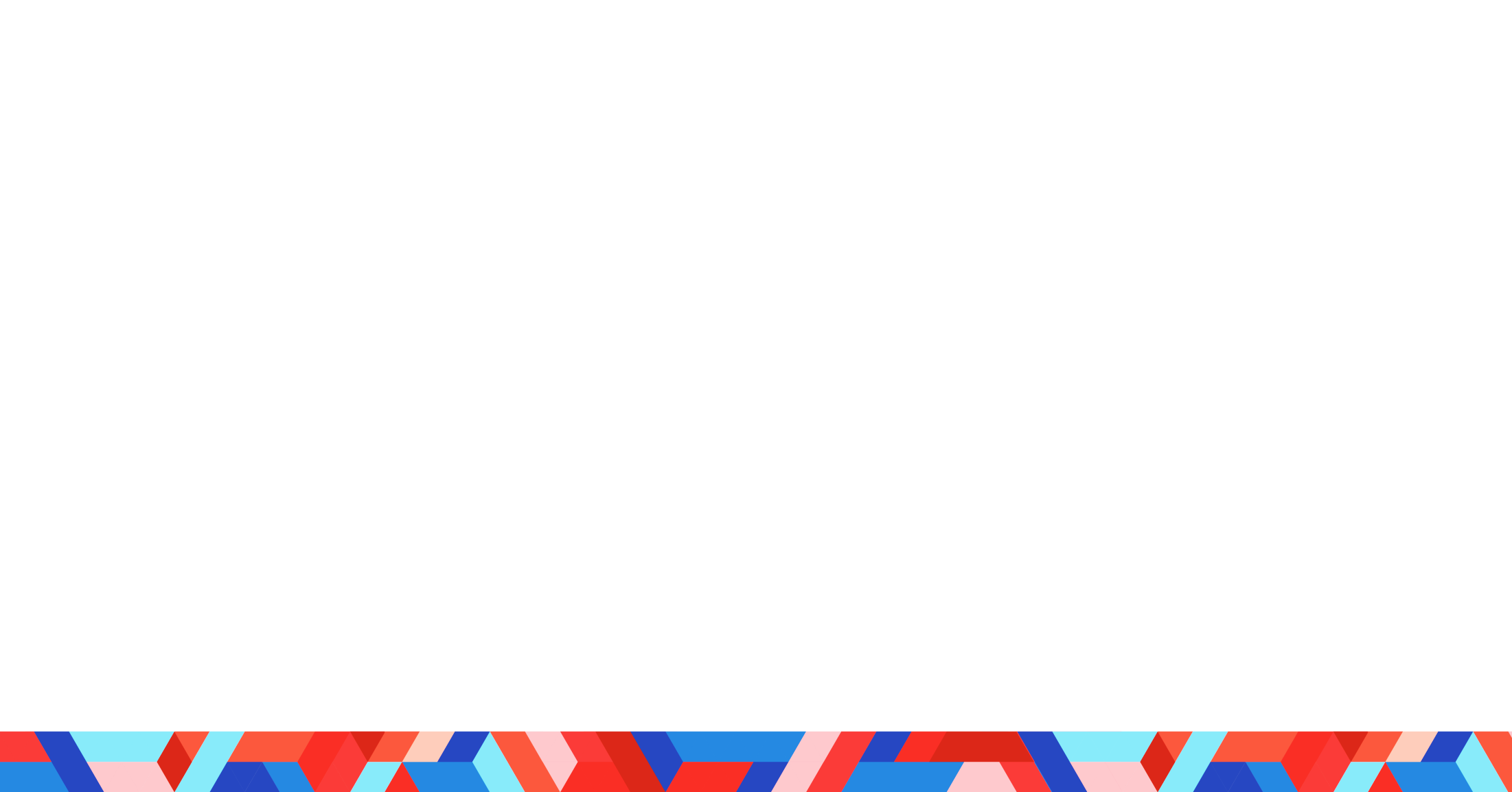 Подготовка проектов распоряжений КГП ЛО о подготовке проектов о внесении изменений в ПЗЗ
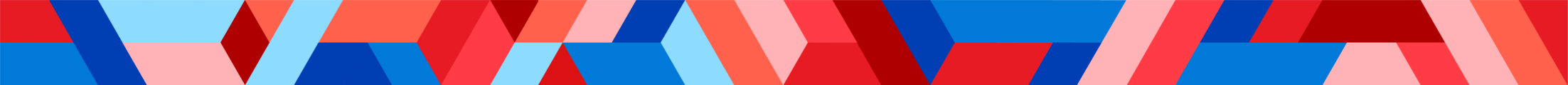 36
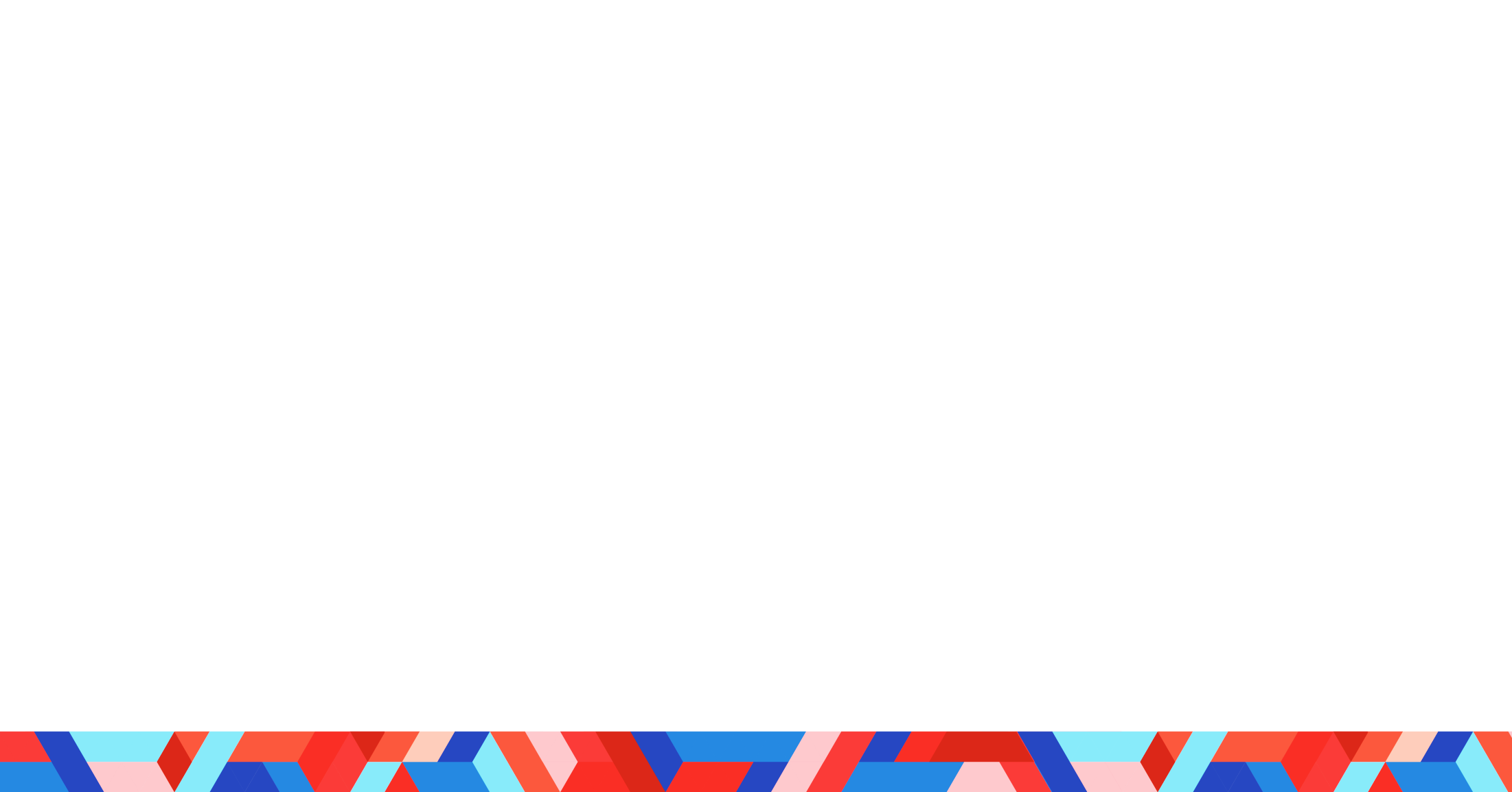 Рассмотрение материалов проектов ПЗЗ муниципальных образований Ленинградской области - 265.
Сектором градостроительного зонирования самостоятельно подготовлено 52 проекта о внесении в ПЗЗ.
Подготовка проектов приказов Комитета градостроительной политики Ленинградской области об утверждении ПЗЗ муниципальных образований Ленинградской области, о внесении изменений в ПЗЗ муниципальных образований Ленинградской области – 167.
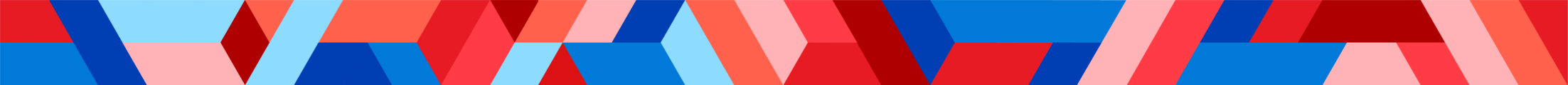 37
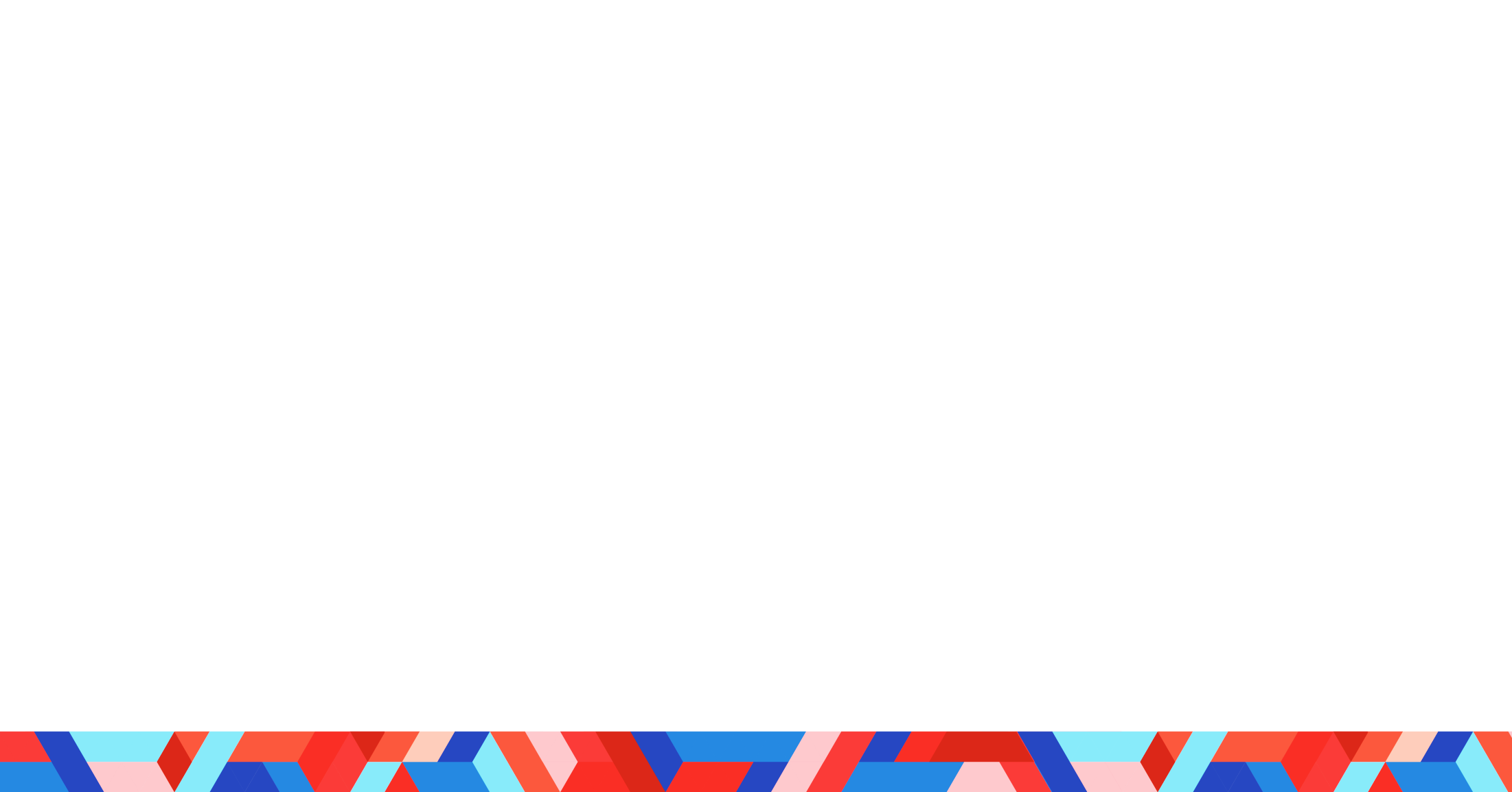 Рассмотрение материалов проектов ПЗЗ
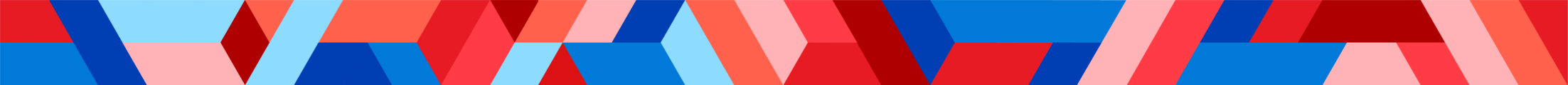 38
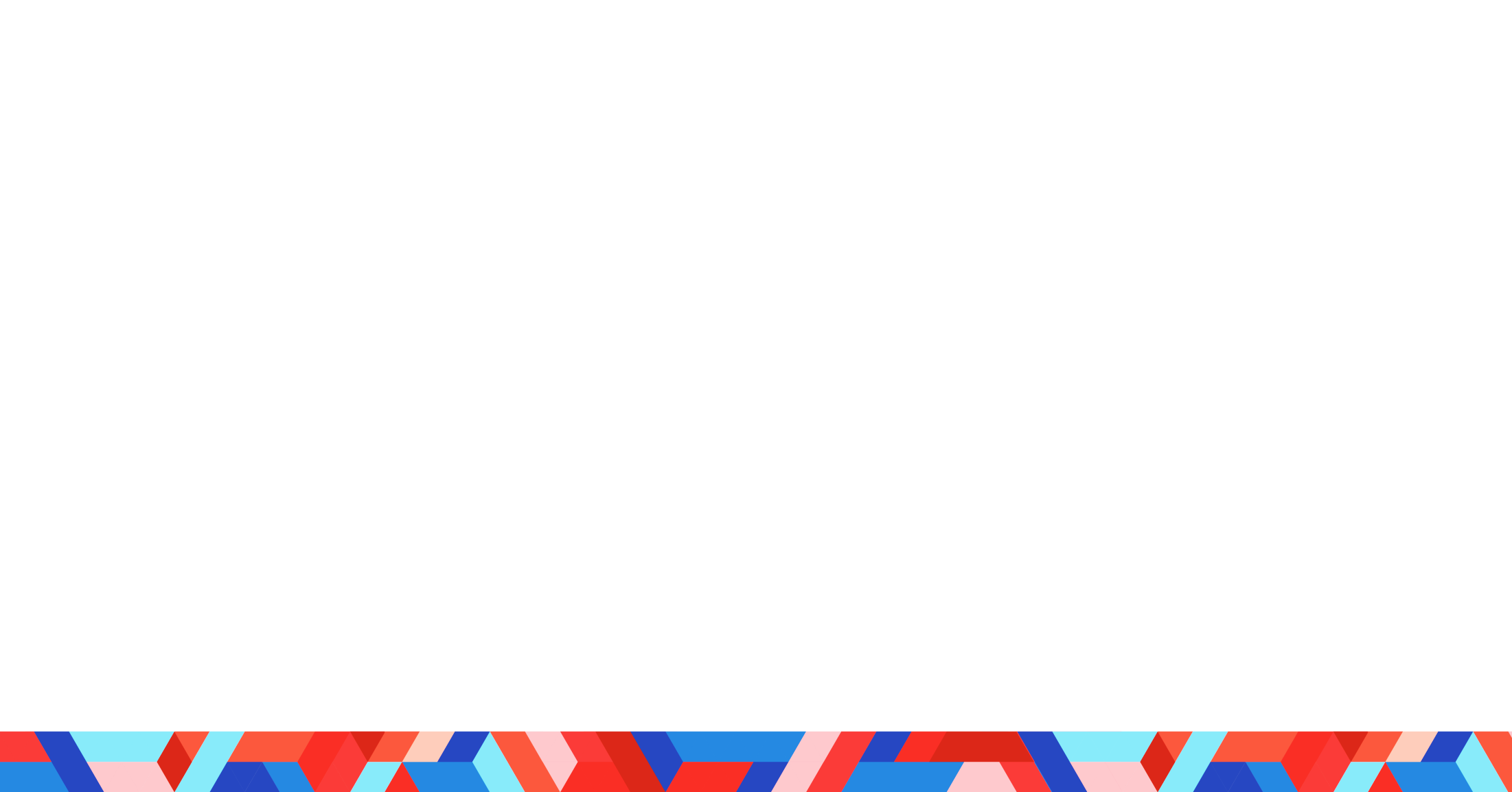 Подготовка проектов приказов КГП ЛО об утверждении ПЗЗ,
о внесении изменений в ПЗЗ
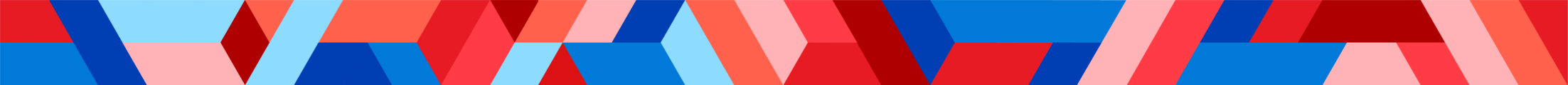 39
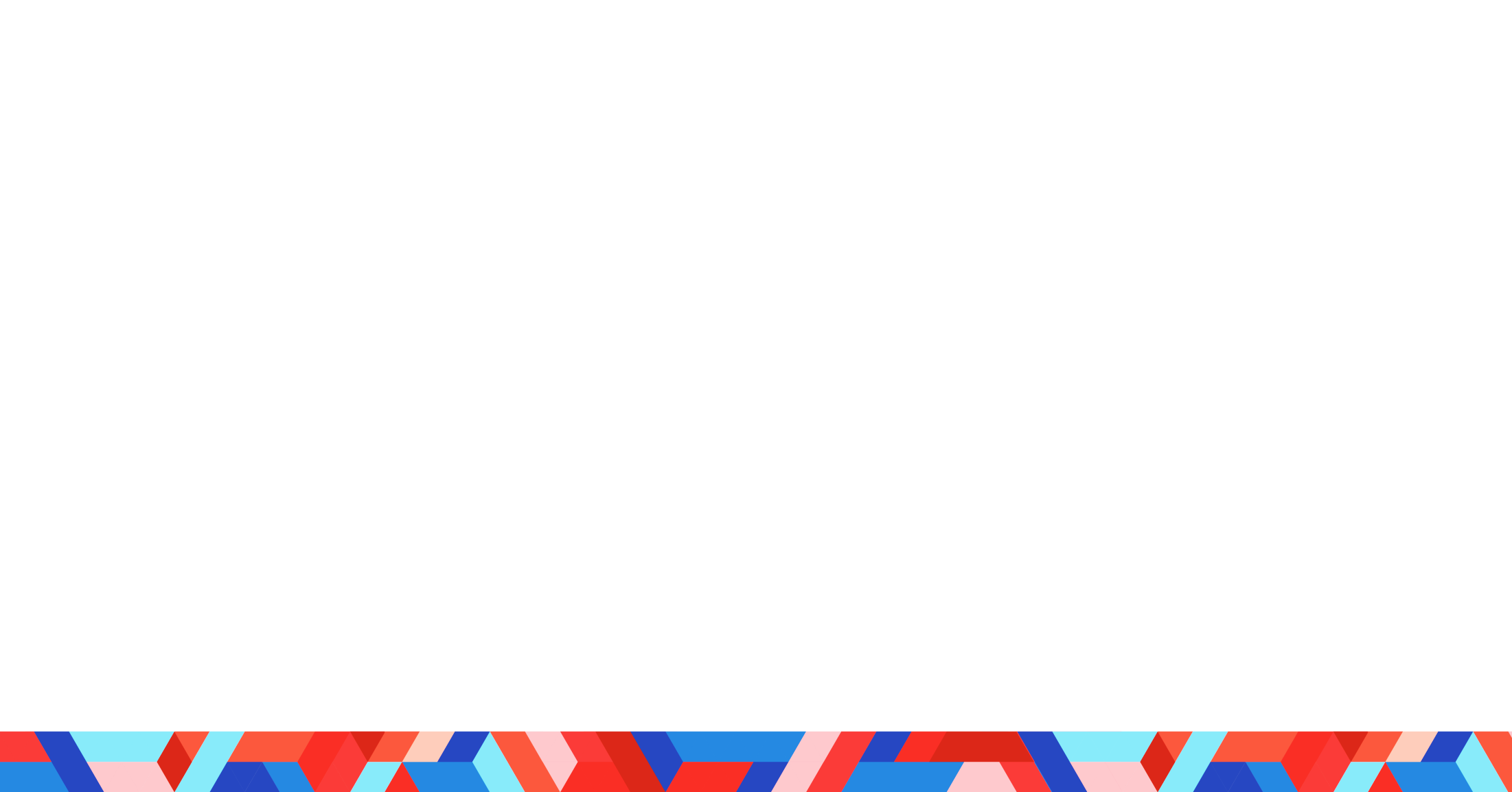 Участие в заседаниях комиссий по подготовке проектов правил землепользования и застройки муниципальных образований Ленинградской области в соответствии с областным законом от 10.04.2017 № 25-оз «О требованиях к составу и порядку деятельности комиссии по подготовке проекта правил землепользования и застройки на территории Ленинградской области» - 89.
Рассмотрение предложений о внесении изменений в правила землепользования и застройки муниципальных образований Ленинградской области  - (17 поселений и 1 городской округ).
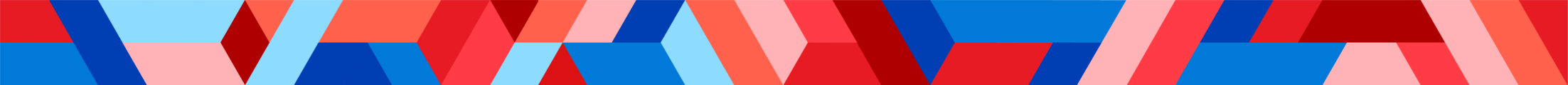 40
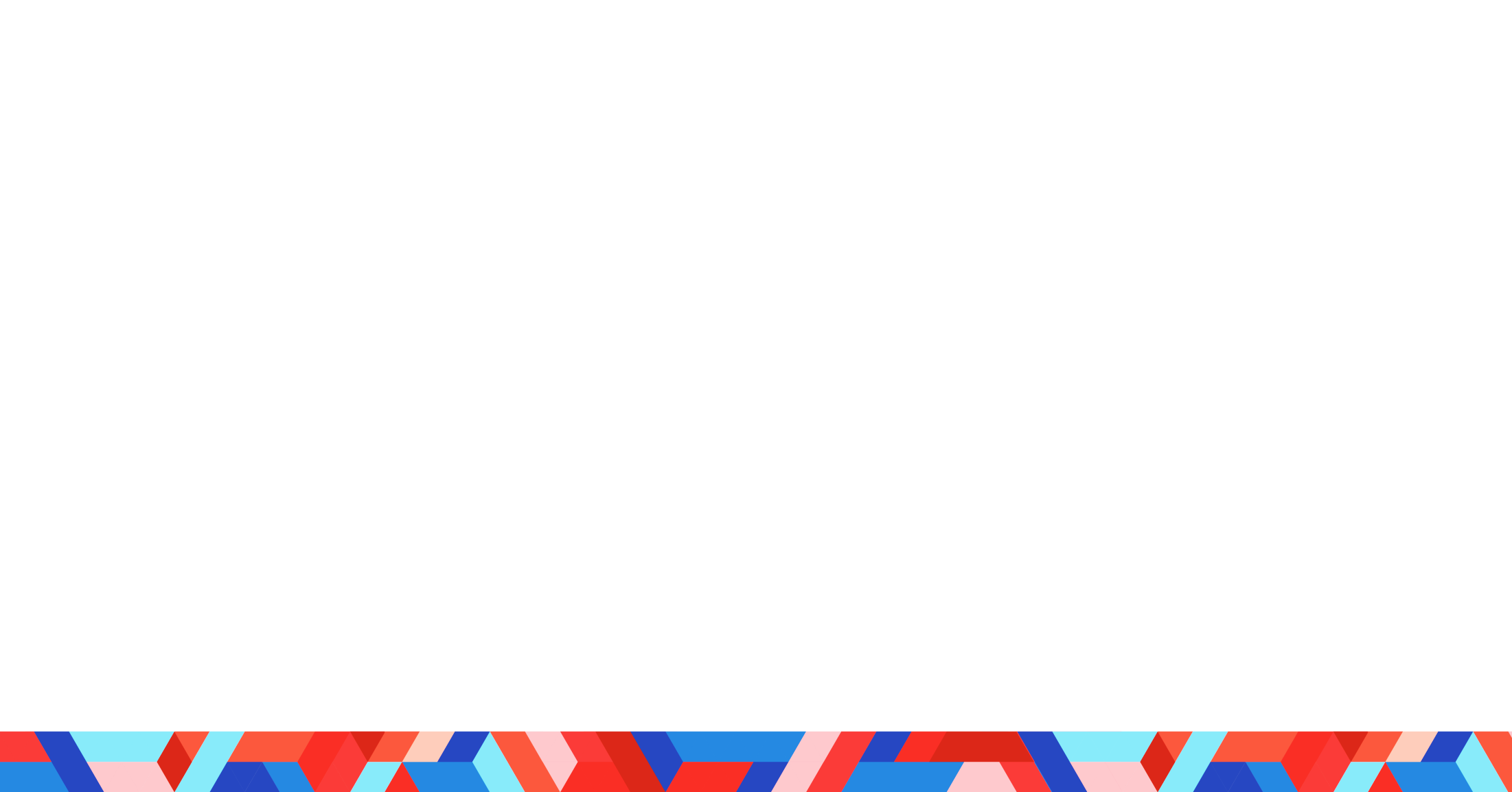 С учетом опыта, сложившегося за 1,5 года согласования архитектурно-градостроительного облика ОКС, сектором градостроительного зонирования на 2025 год планируется внести изменения в ПЗЗ муниципальных образований Ленинградской области в части изменения требований к архитектурно-градостроительному облику ОКС.

Сектором градостроительного зонирования в 2025 году запланировано утвердить новые редакции правил землепользования и застройки в отношении 20 муниципальных образований Ленинградской области.
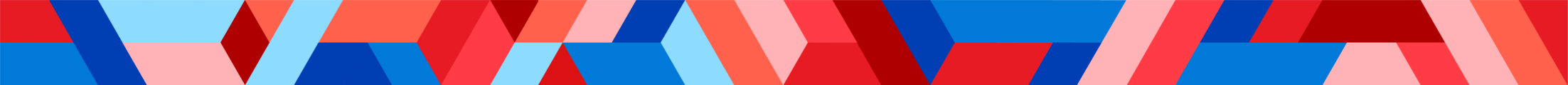 41
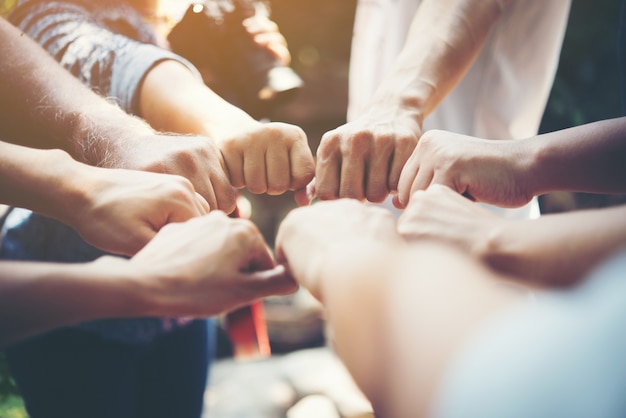 СПАСИБО ЗА ВНИМАНИЕ!